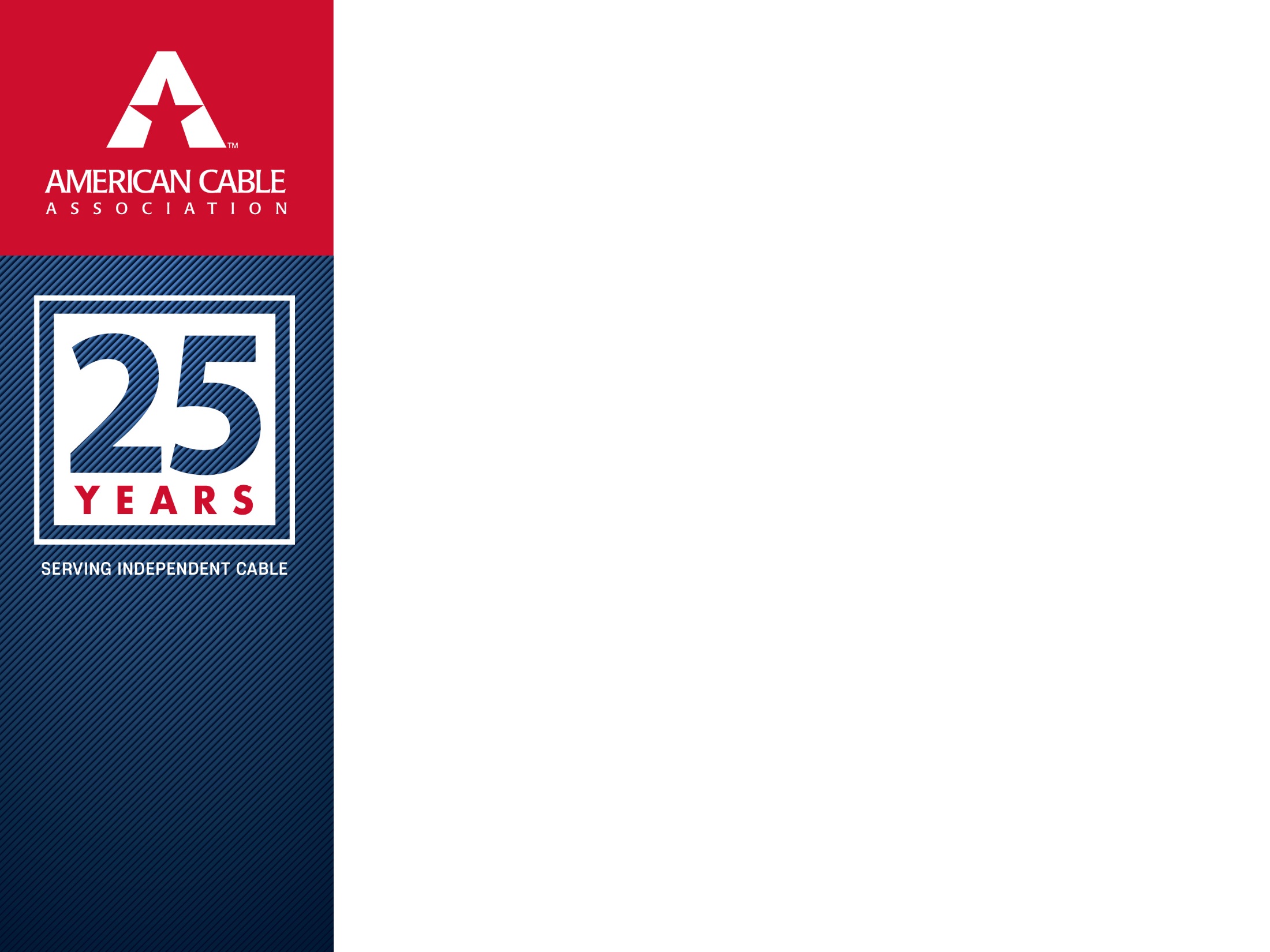 Washington Update:Recent Developments in Video Regulation
Mary LovejoyVice President of Regulatory AffairsAmerican Cable Association
1
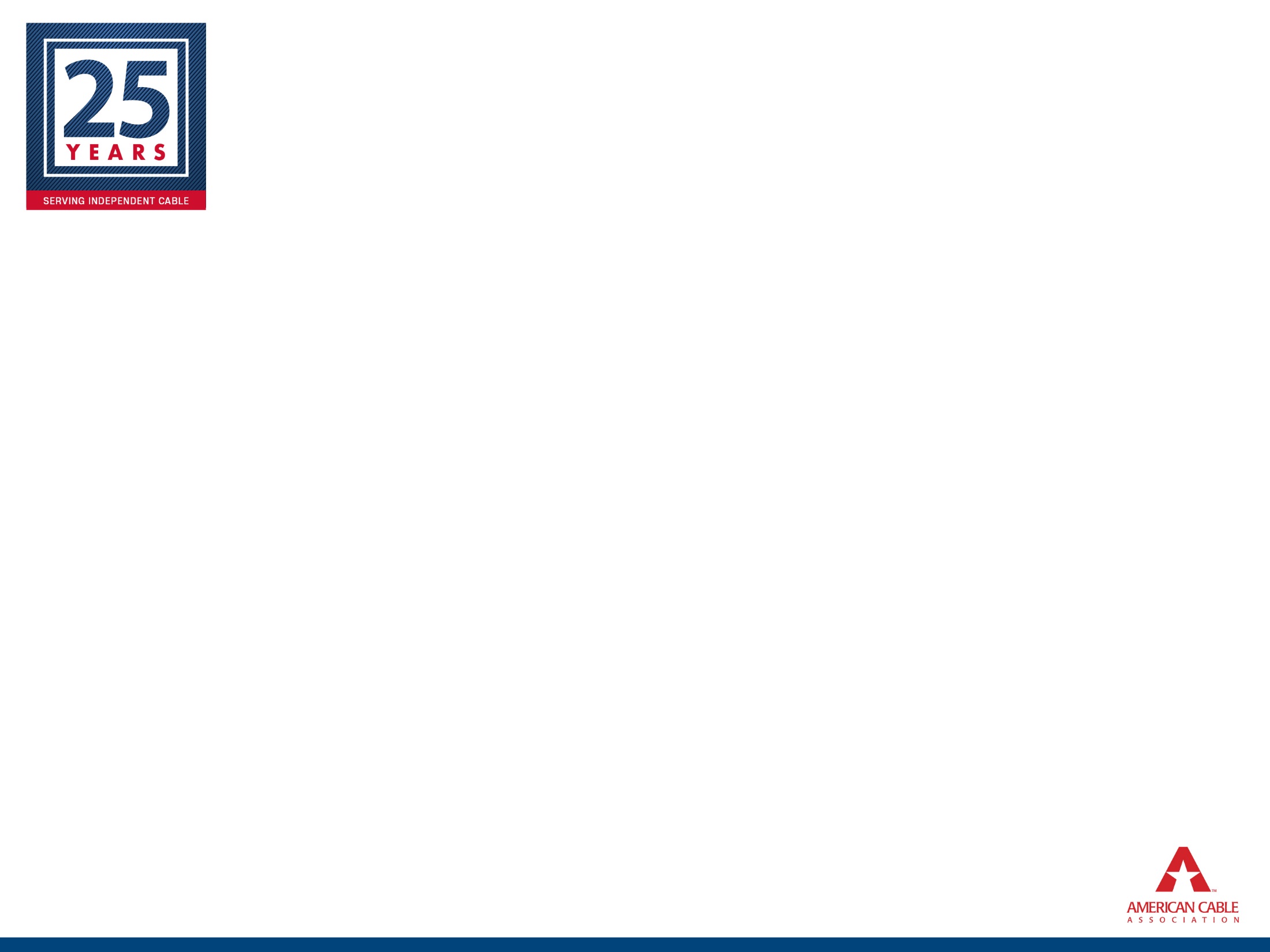 Agenda
Key Topics
Accessible On-Screen Guides and Menus
ATSC 3.0
Digital Technical Standards 
Privacy
What’s New At the FCC?
Modernization of Media Regulation Initiative
Expanding Flexible Use of C-Band Spectrum
Emergency Alert System
Upcoming Events and Deadlines
2
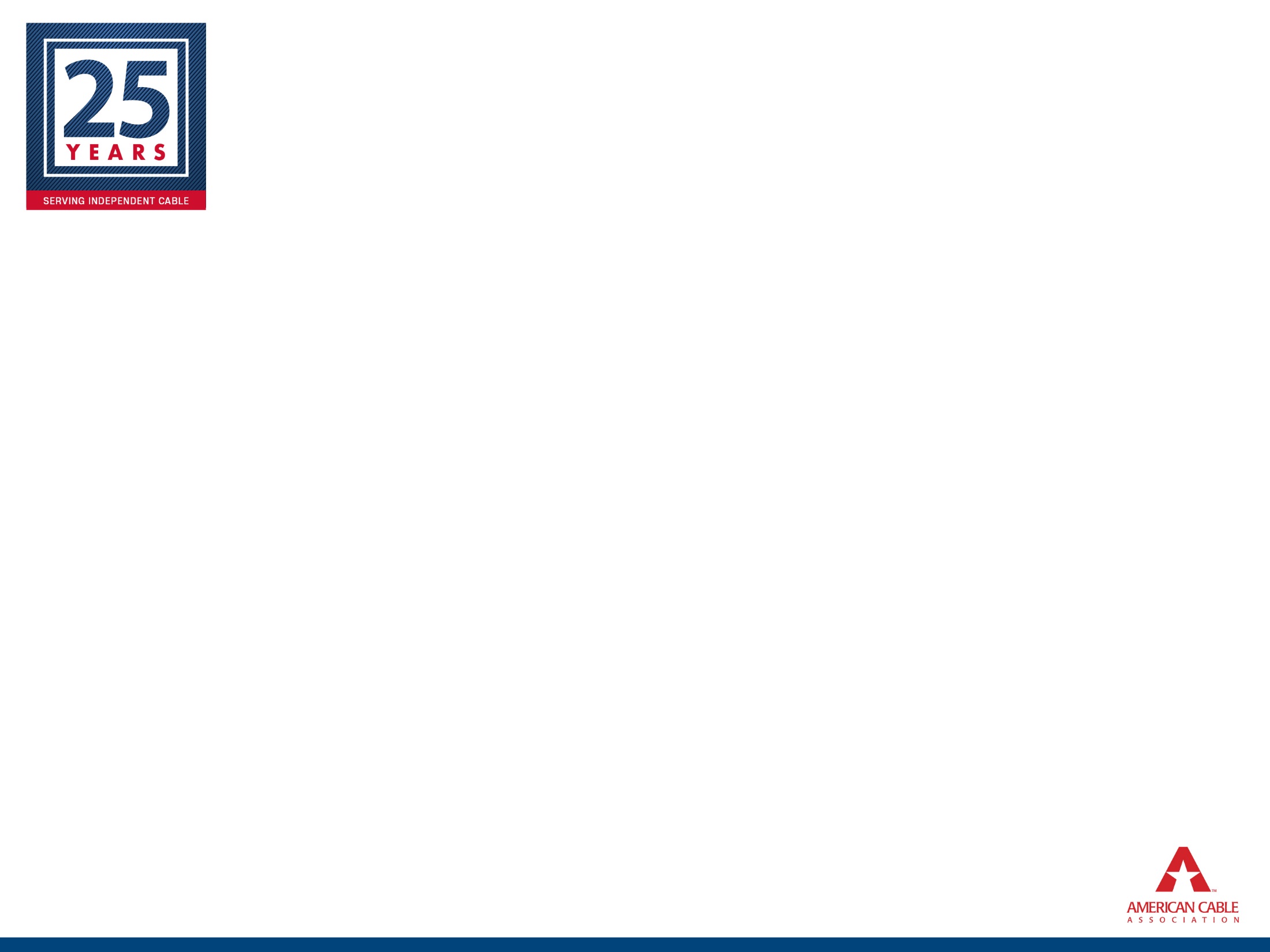 Key Topics
3
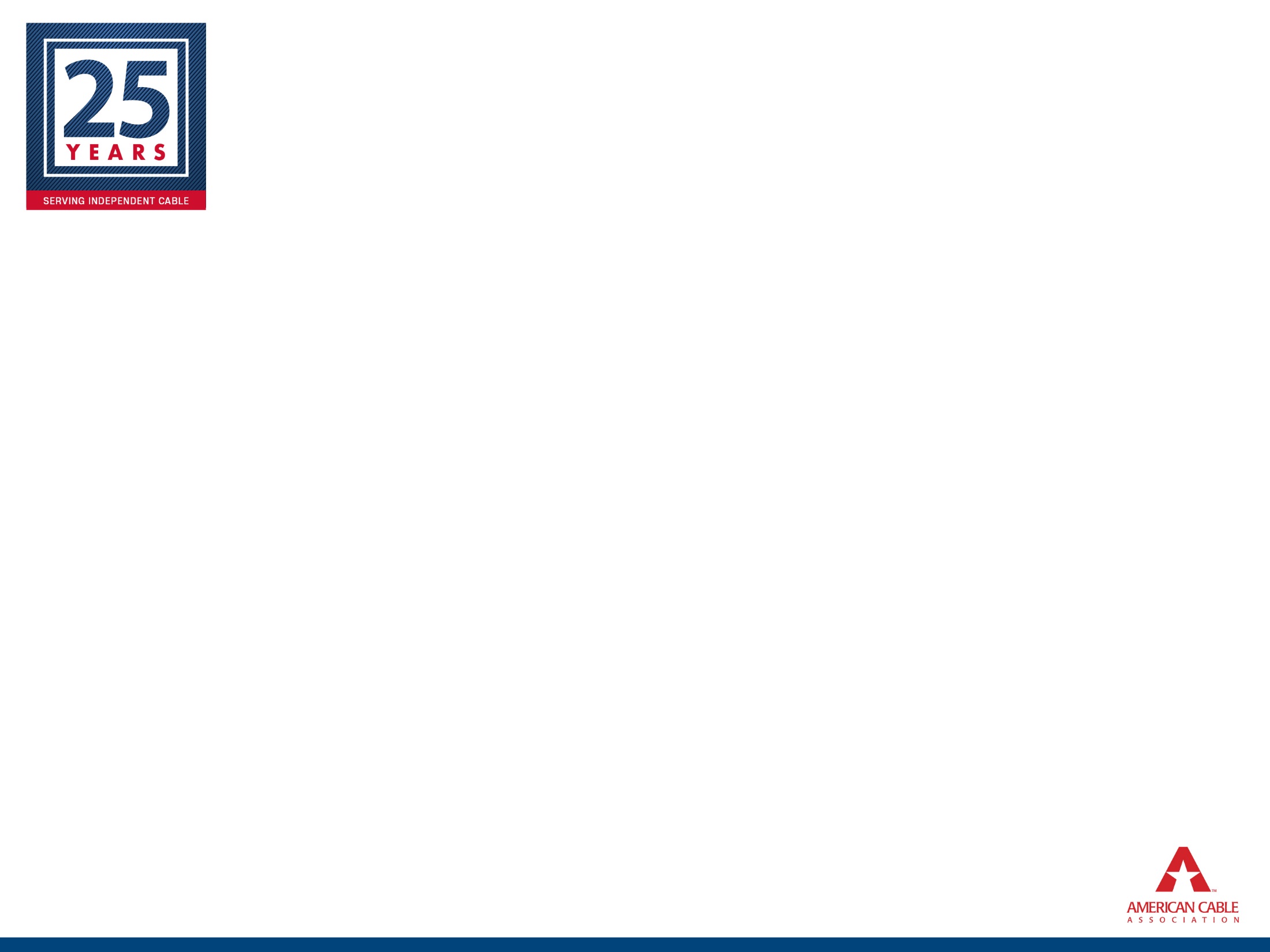 Accessible On-Screen Guides and Menus
Background
Twenty-First Century Communications and Video Accessibility Act (“CVAA”) – Enacted “to increase the access of persons with disabilities to modern communications, and for other purposes.”
CVAA Section 205 – Access to video programming guides and menus provided on navigation devices.
Purpose is to make on-screen text audibly accessible to those who are blind or visually impaired so that they can access all services and functions that are available to sighted customers.
Regulations adopted in 2013 
Went into effect for large operators Dec. 20, 2016
Deadline for small operators – Dec. 20, 2018
4
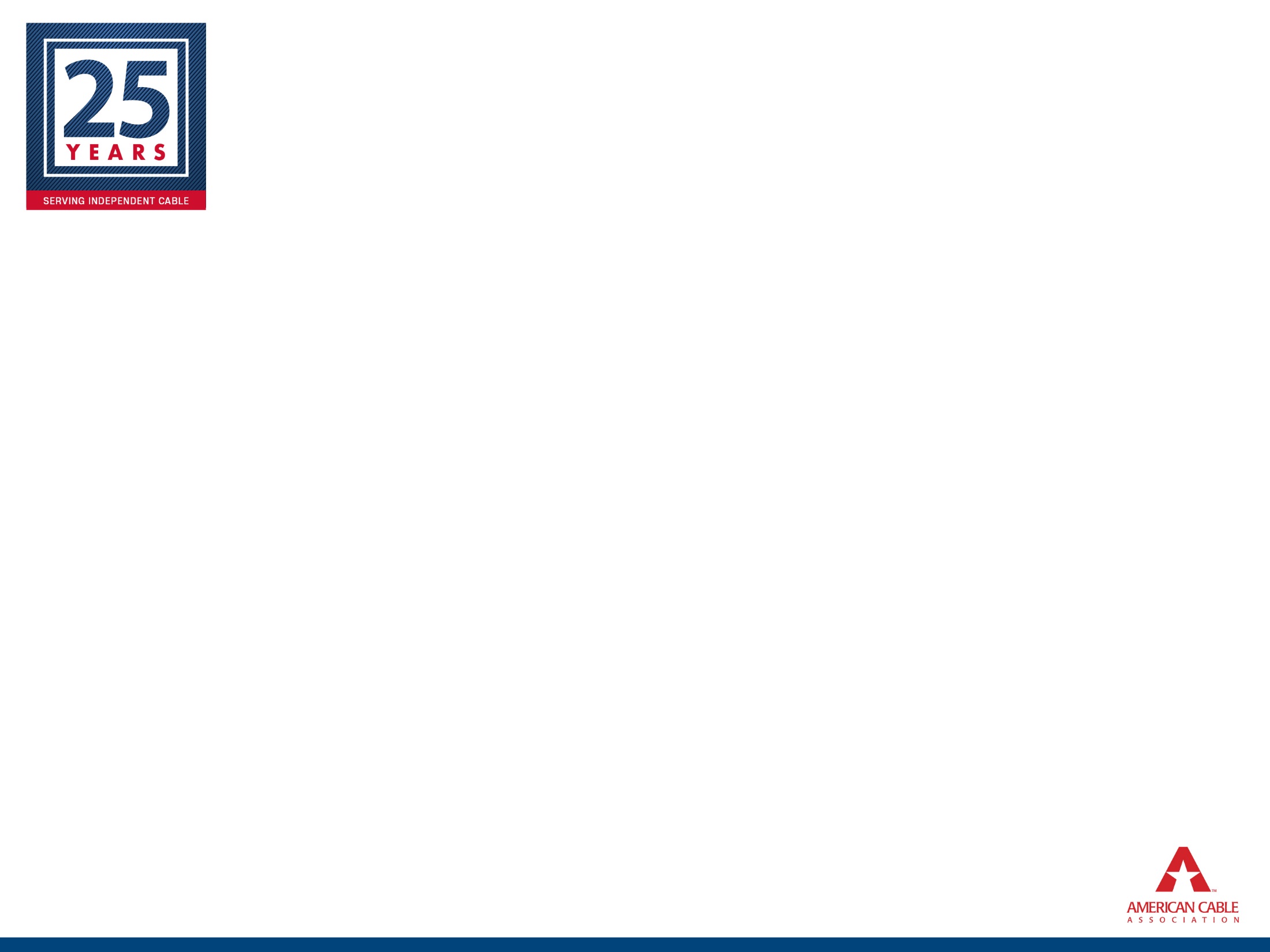 Accessible On-Screen Guides and Menus
The Rule
47 C.F.R. § 79.108(a)(1) - Manufacturers that place navigation devices … into the chain of commerce for purchase by consumers, and multichannel video programming distributors (“MVPDs”) … that lease or sell such devices must ensure that the on-screen text menus and guides provided by navigation devices for the display or selection of multichannel video programming are audibly accessible in real time upon request by individuals who are blind or visually impaired.  Manufacturers and MVPDs must comply with the provisions of this section only if doing so is achievable as defined in §79.108(c)(2).

Goal is to provide blind and visually impaired customers with the same or nearly the same video experience as sighted customers
5
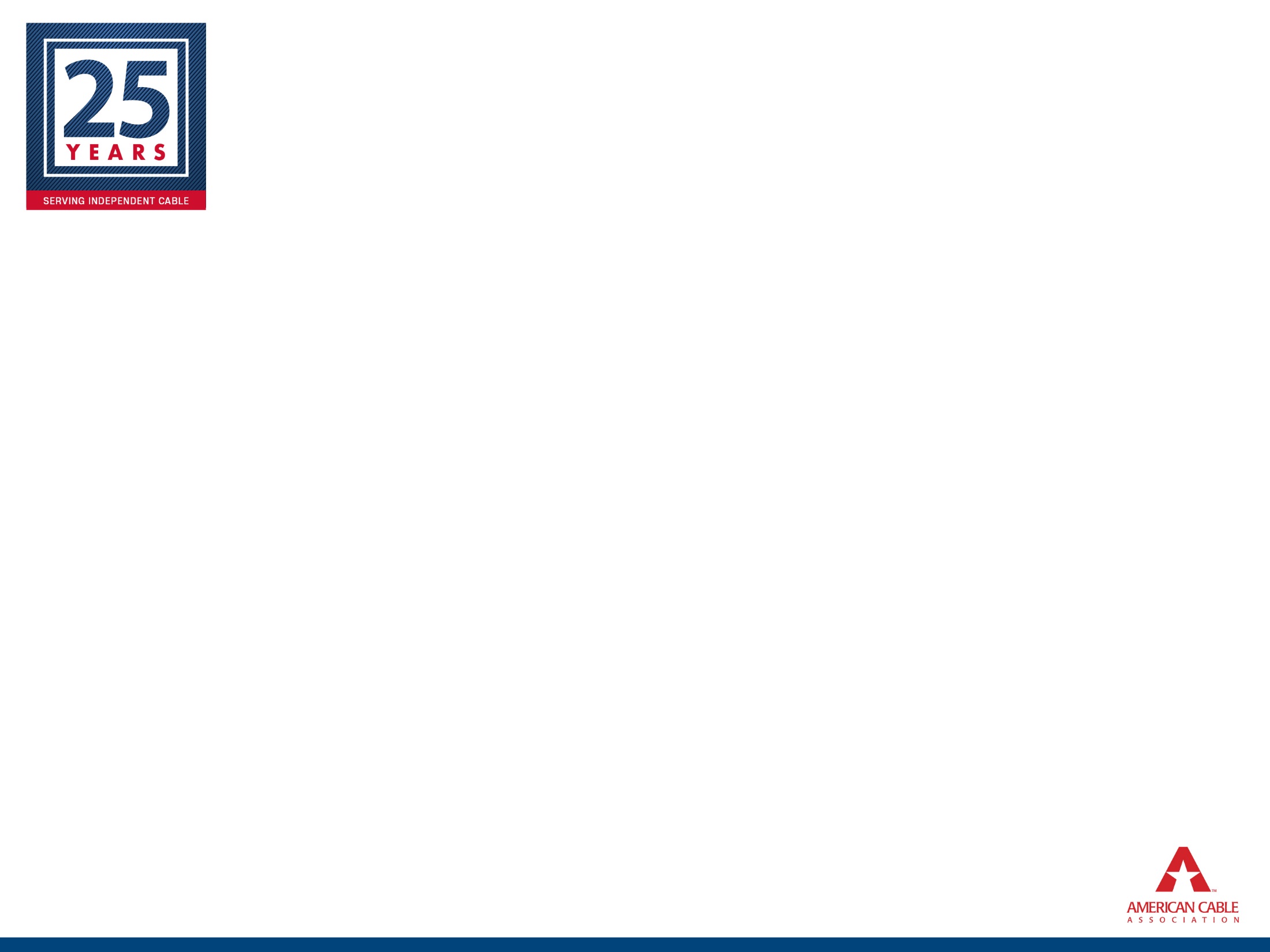 Accessible On-Screen Guides and Menus
Covered Devices
“navigation Devices” - Devices such as converter boxes, interactive communications equipment, and other equipment used by consumers to access multichannel video programming and other services offered over multichannel video programming systems.
Does not include “intermediary devices” with a passive display (i.e., television set), or cable channels that provide program listings (typically in the form of a scrolling grid).
Covered Entities
“multichannel video programming distributors (“MVPDs”) … that lease or sell such devices”
“To the extent that an MVPD does not provide navigation devices to its subscribers, it is not directly subject to the requirements of Section 205.”
6
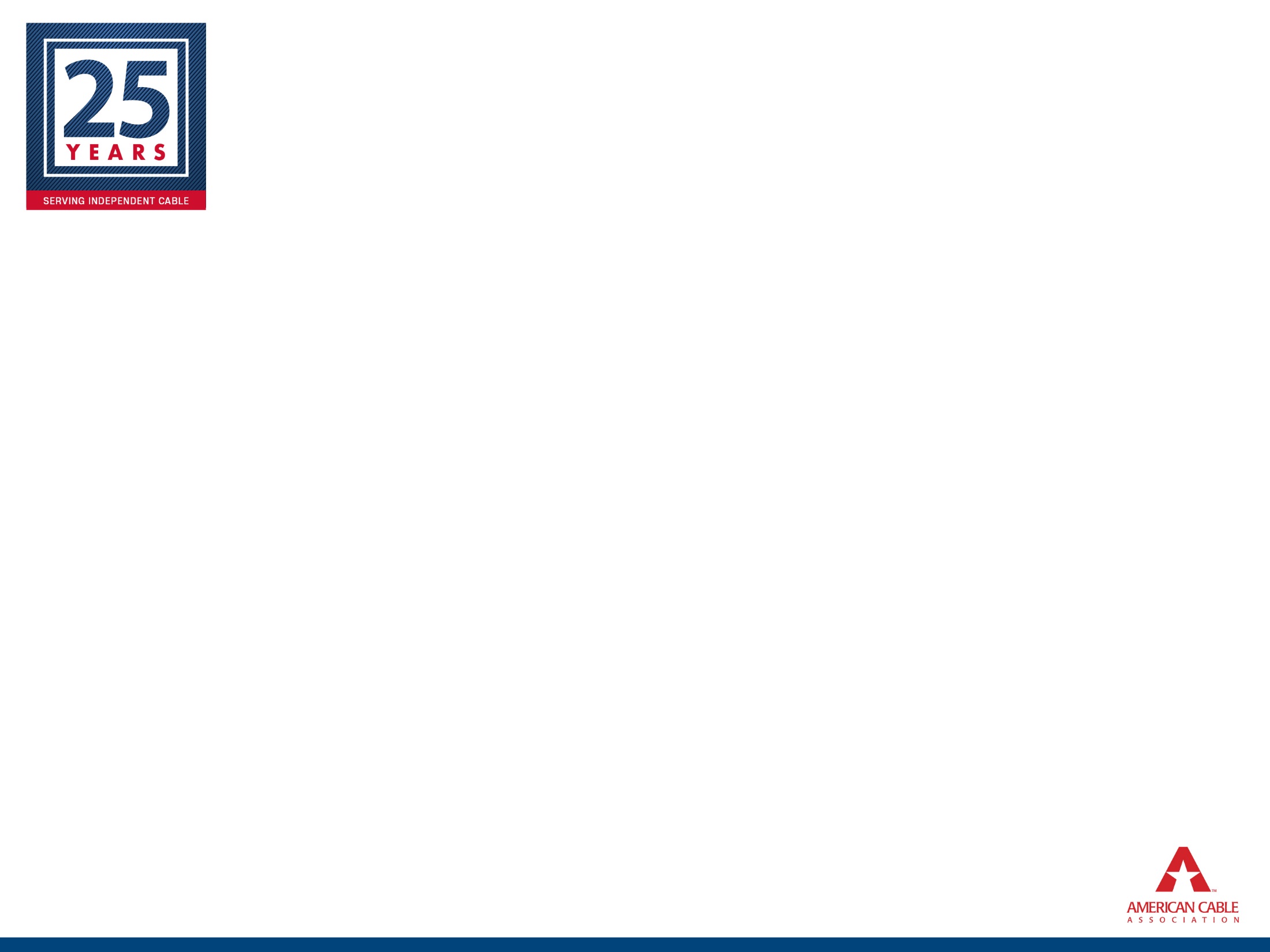 Accessible On-Screen Guides and Menus
Covered Functions
“on-screen text menus and guides provided by navigation devices for the display or selection of multichannel video programming” 
Functions that must be made audibly accessible:  
Channel/Program Selection (including the ability to select programs available on demand, on a DVR, on linear programming in real-time, and to launch applications used for selection and display of programming) 
Display Channel/Program Information (including the ability to display channel and program information for programs available on demand, on a DVR, or on linear programming in real-time)
Configuration – Setup
Configuration – CC Control 
Configuration – CC Options
Configuration – Video Description Control
Display Configuration Info
Playback Functions (including the ability to control playback functions for programs available on demand or on a DVR, as well as linear programming in real-time) 
Input Selection
MVPDs need not provide any accessible functions that are not already included in regularly available navigation devices.
7
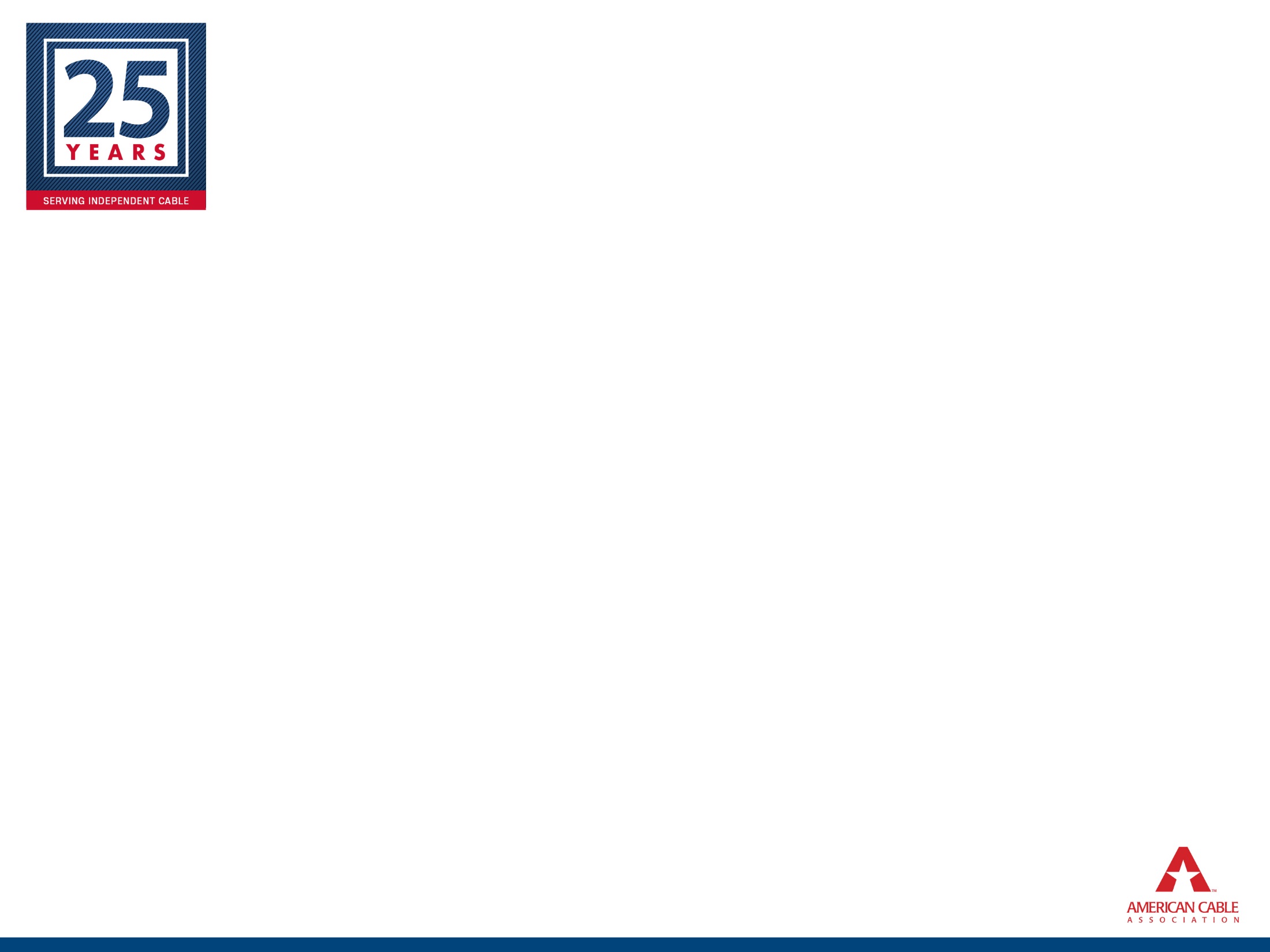 Accessible On-Screen Guides and Menus
When Must You Provide an Accessible Device?
Do not need to provide accessible device to all customers – only when requested by blind or visually impaired subscribers.
Process for requesting and receiving accessible device must be the same as process for requesting and receiving other navigation devices.
You are permitted to verify that the customer is blind or visually impaired, but only if you choose to “rely on an accessibility solution that involves providing the consumer with sophisticated equipment and/or services at a price that is lower than that offered to the general public,” and must accept a wide variety of documentation.
8
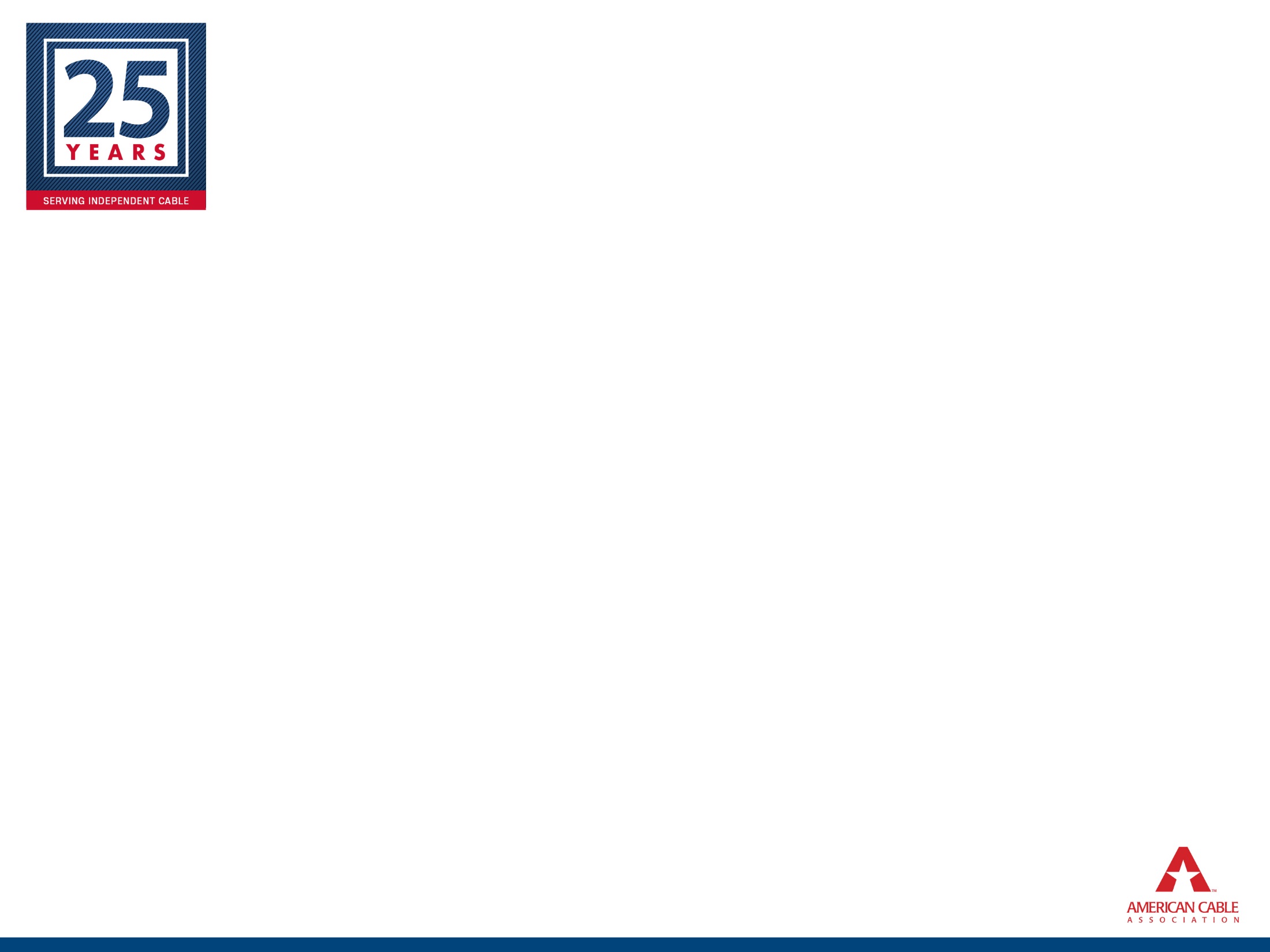 Accessible On-Screen Guides and Menus
Methods of Compliance
MVPDs have "maximum flexibility” to select the method of compliance.  MVPDs can comply by either:
Providing a separate solution to blind or visually impaired customers upon request.  
Must be provided at no additional charge and within a reasonable time.
Can be made available via hardware or software (e.g., an app).  But if software, must also provide the hardware (i.e., tablet, laptop, Roku, etc.) necessary to operate the software.
Including built-in functionality in the navigation devices offered to all customers (e.g. TiVo wholesale platform with accessibility functions enabled).
If you offer different devices at different prices and only one has built-in accessibility, you must provide that device at the lowest available price point.
9
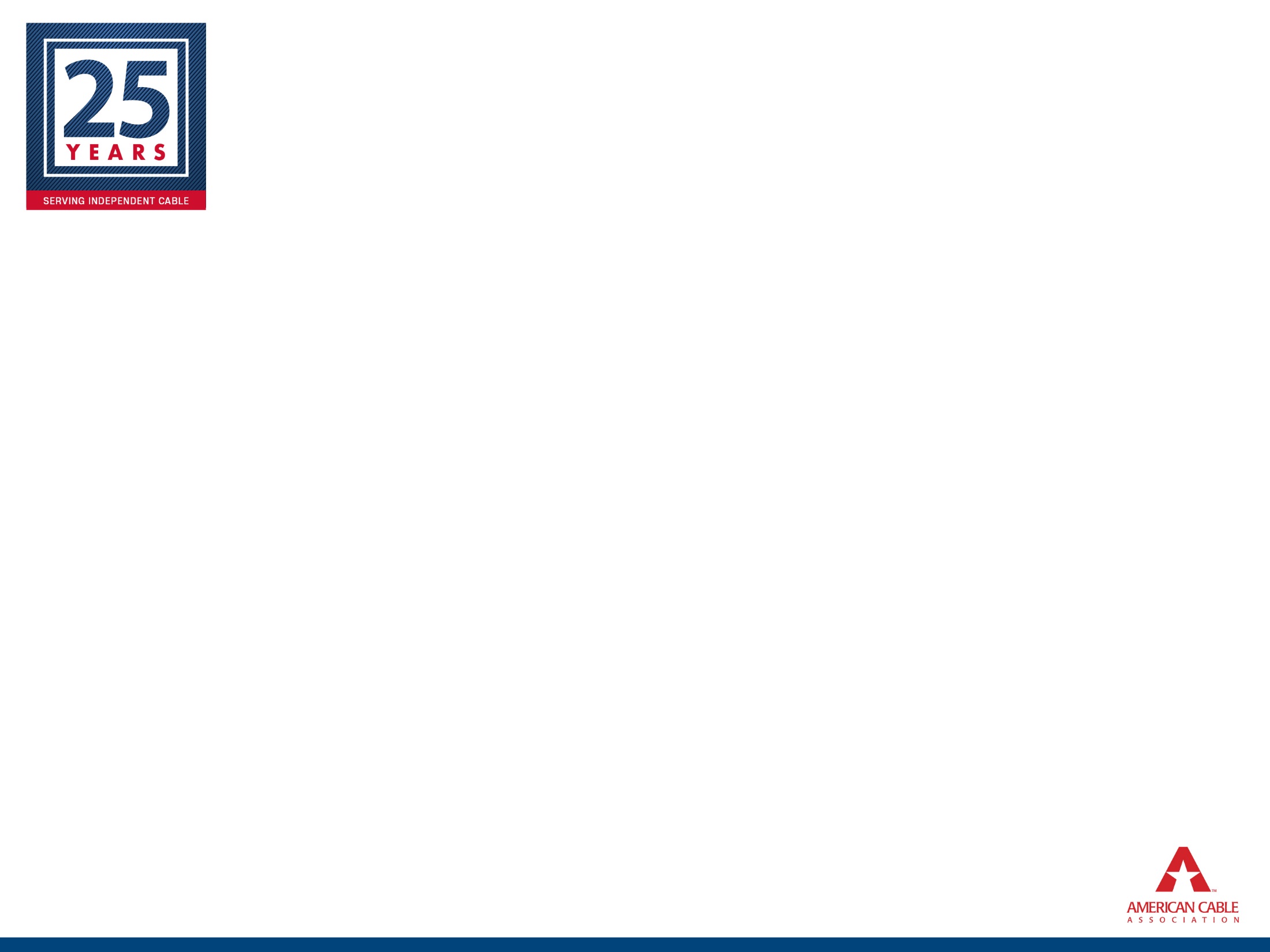 Accessible On-Screen Guides and Menus
Other Requirements
Notification
Must clearly and conspicuously inform consumers about the availability of accessible navigation devices when responding to a consumer inquiry about equipment, service, accessibility, or other issues.
Must prominently display notice of availability on official website.  Notice must include the means through which a customer can make a request for an accessible device.
Must include contact information for a specific person, office, or entity to whom such requests are to be made.  The point of contact must be able to answer both general and specific questions about the availability of accessible equipment and must be able to direct consumers to a place where they can locate information about how to activate and use accessibility features.
All notices must be provided in an accessible format.
10
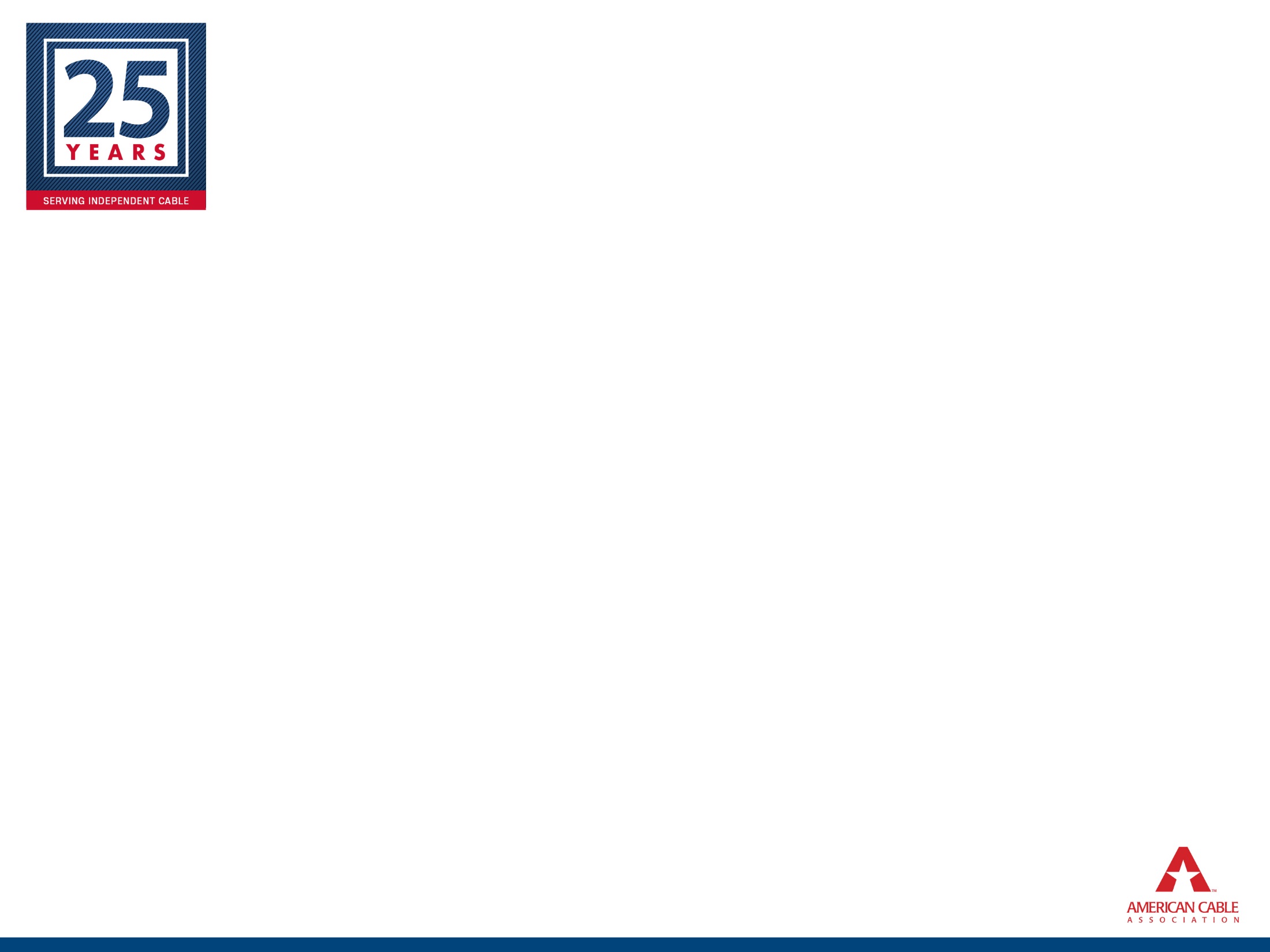 Accessible On-Screen Guides and Menus
Other Requirements, cont.
Information and Documentation
Must ensure access to information and documentation it provides to its customers, if achievable.  Information and documentation include: (i) user guides; (ii) bills; (iii) installation guides for end-user installable devices; and (iv) product support communications, regarding both the product in general and the accessibility features of the product.
Must provide a description of the accessibility and compatibility features.  Must provide such information, upon request, in alternate formats or alternate modes at no extra charge.  A request for an accessible device constitutes a request of such information in an accessible format.
Must provide end-user product documentation in alternate formats or alternate modes upon request at no extra charge.  A request for an accessible device constitutes a request for a documentation in an accessible format.
Must provide customer and technical support in call centers at no extra charge.
11
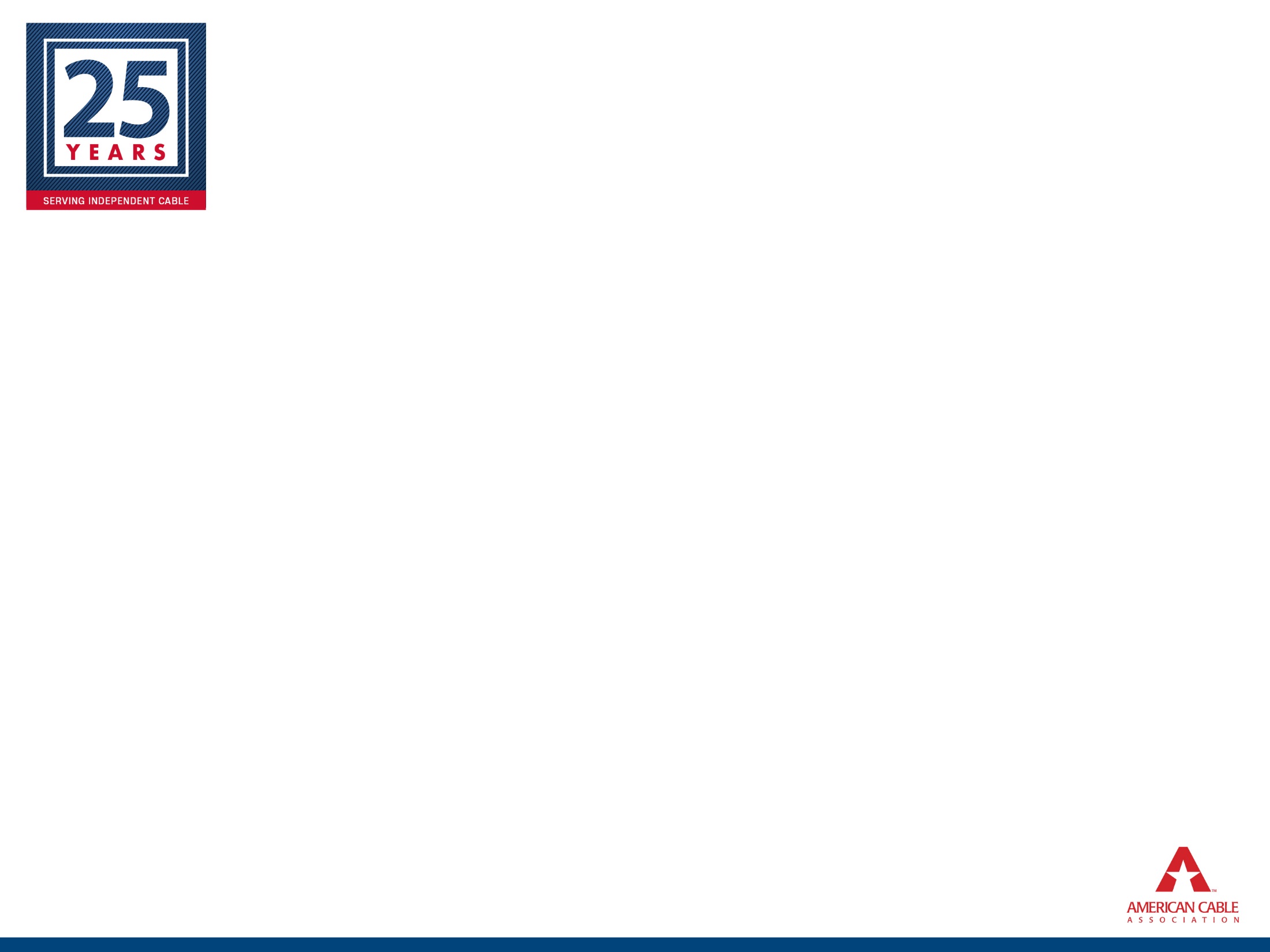 Accessible On-Screen Guides and Menus
Other Requirements, cont.
Training
Must develop employee training programs that cover:
Accessibility requirements
Means of communicating with individuals with disabilities
Commonly used adaptive technology used with the manufacturer’s products
Designing for accessibility
Solutions for accessibility and compatibility
12
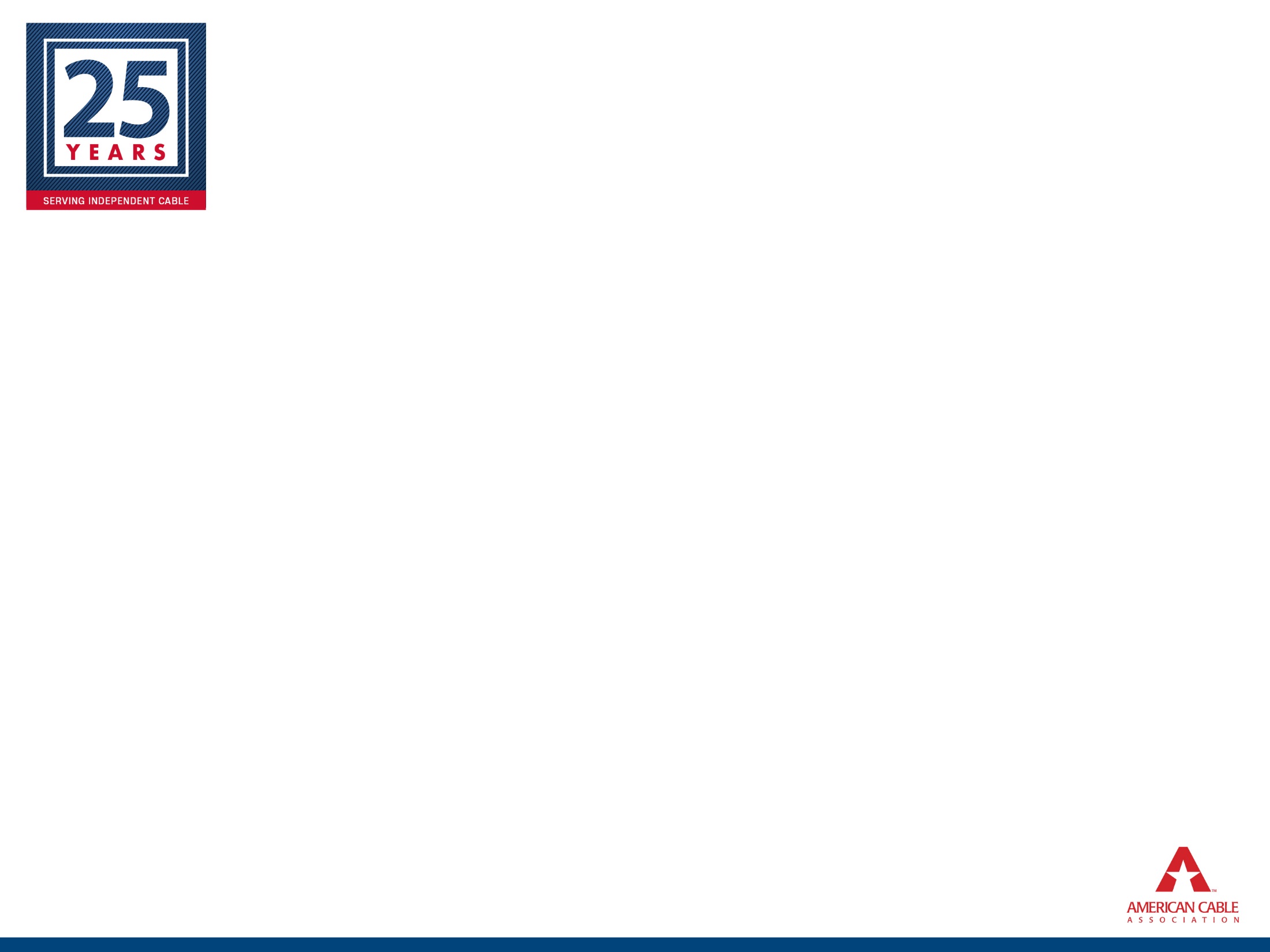 Accessible On-Screen Guides and Menus
What solutions are available to you?
IPTV Providers – Talk to your vendors
QAM Providers
DVR Solution - Purchase TiVo Bolt Vox at Retail (also required to purchase service plan)
Basic Solution - Evolution eBox IP Hybrid Set-Top Box with TiVo Experience
Both QAM solutions require broadband Internet and are incompatible with VOD and analog signals
13
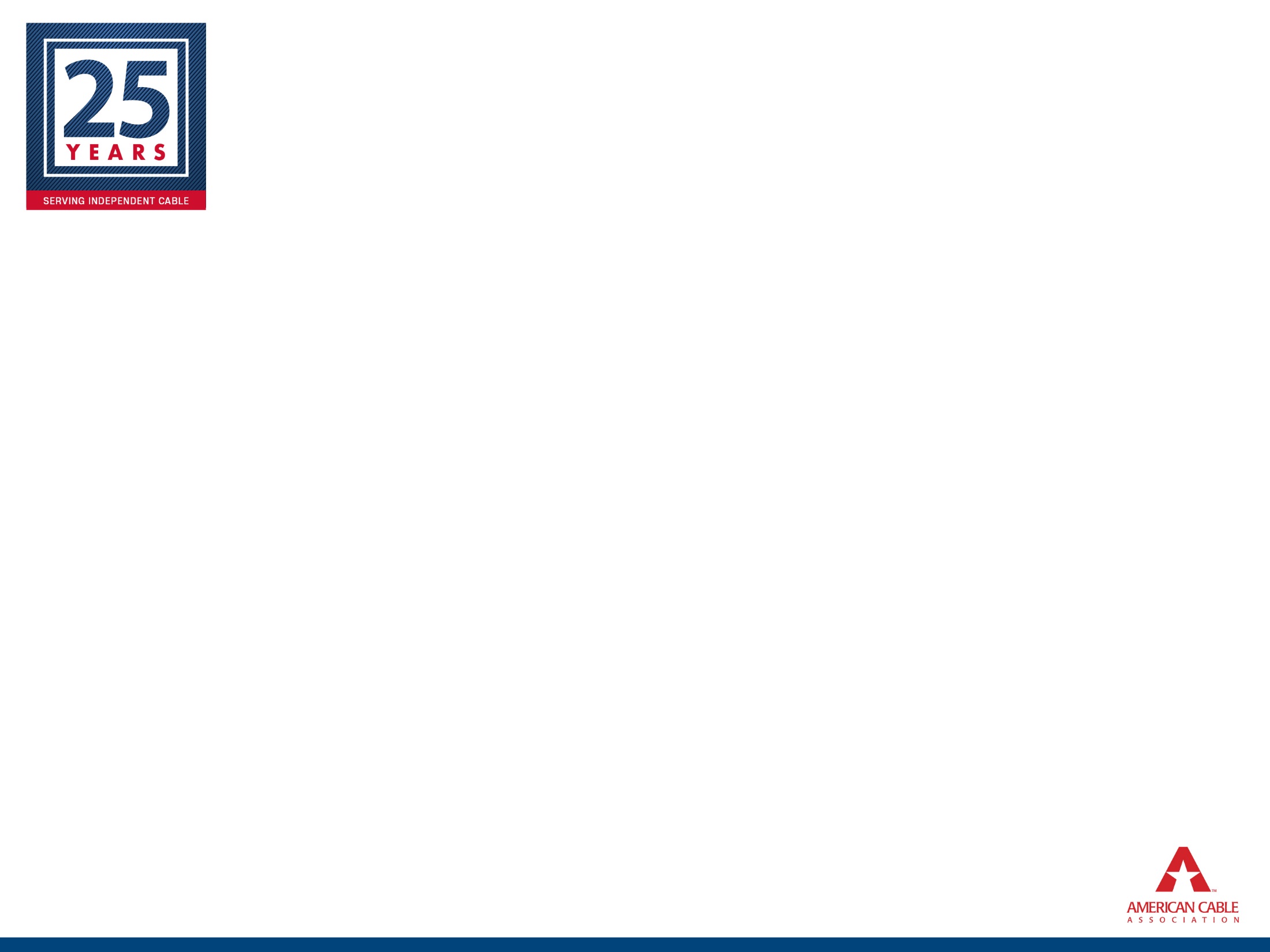 Accessible On-Screen Guides and Menus
ACA Petition for Waiver
Requested Partial Waiver for QAM-based providers who offer VOD
Requested Full Waiver for systems that:
Do not offer broadband Internet service, or
Carry any channels only in analog format.
14
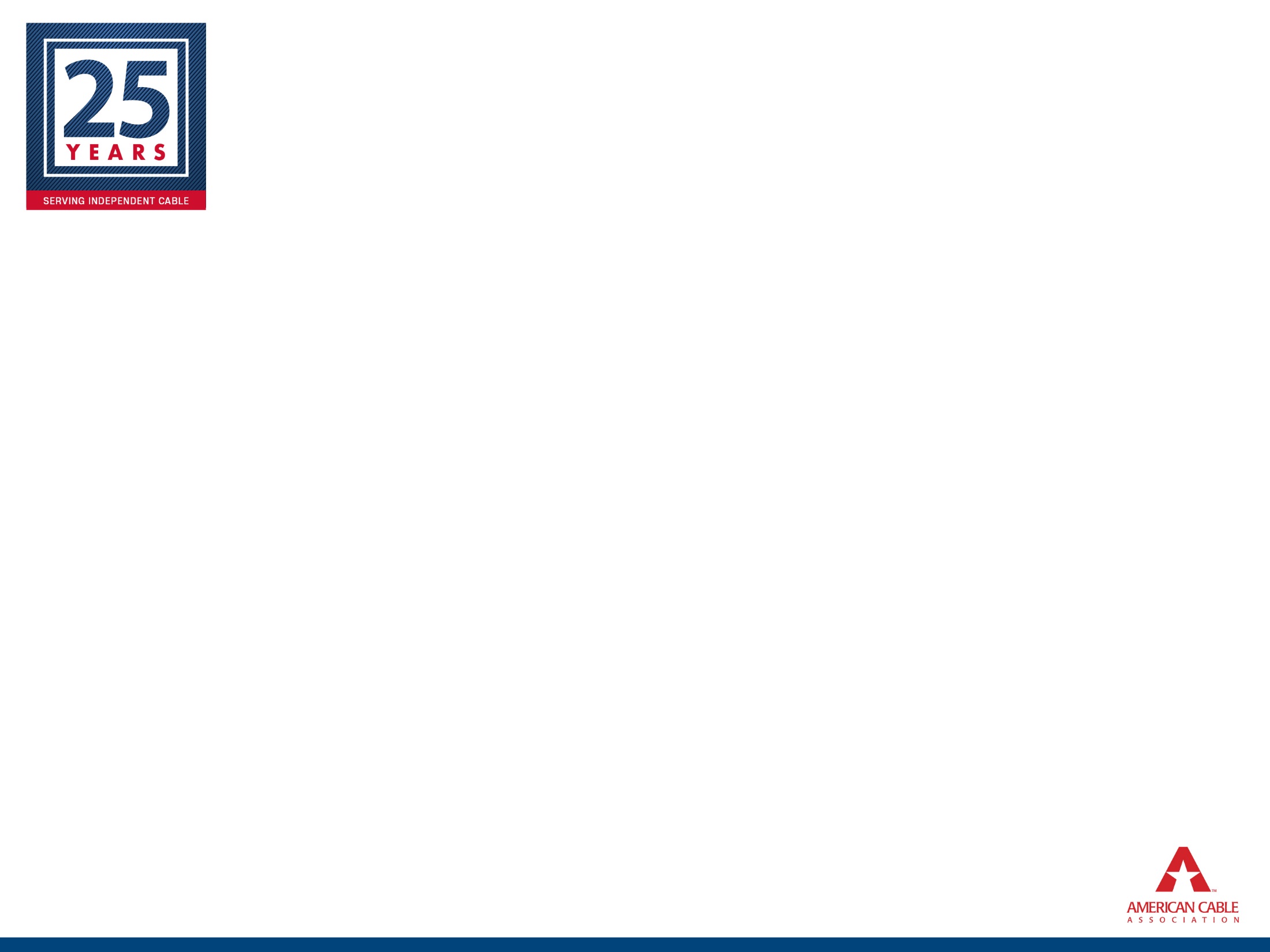 ATSC 3.0 – “Next Generation” Broadcast Standard
What is it?
New, IP based technical standard for television signals.
Better picture; better audio; better emergency alert services; improved off-air reception; can offer localized content; can bypass rating service; can provide non-broadcast services such as wireless, automotive, etc.
What’s the issue?
ATSC 3.0 signals are not "backward compatible" with existing televisions, cable plants, or consumer premises equipment. 
ATSC 3.0 transmissions that include advanced services, such as 4K or Ultra High Definition, require more bandwidth on cable plants.
15
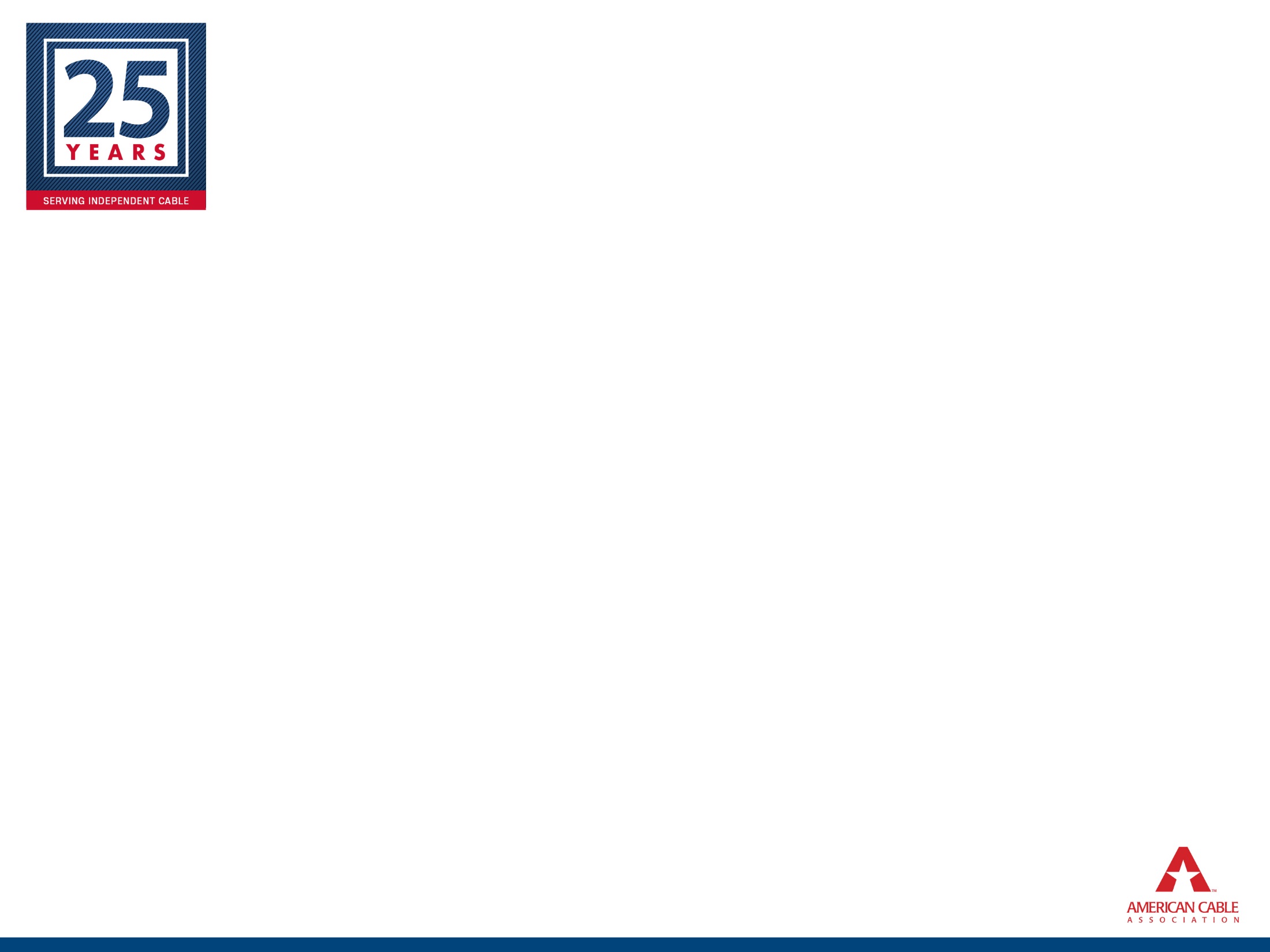 ATSC 3.0 – “Next Generation” Broadcast Standard
On November 17, 2017, the FCC issued an Order permitting television stations to transmit in a new technical standard, known as "ATSC 3.0" or "NextGen TV," on a "voluntary" basis. 
Stations that choose to broadcast in the ATSC 3.0 standard must offer a "simulcast" of the signal using the existing technical standard (known as ATSC 1.0).
Cable operators not required to carry ATSC 3.0 under the must-carry rules.
Nothing to prevent broadcasters from insisting on carriage of ATSC 3.0 signals as a condition of retransmission consent.
16
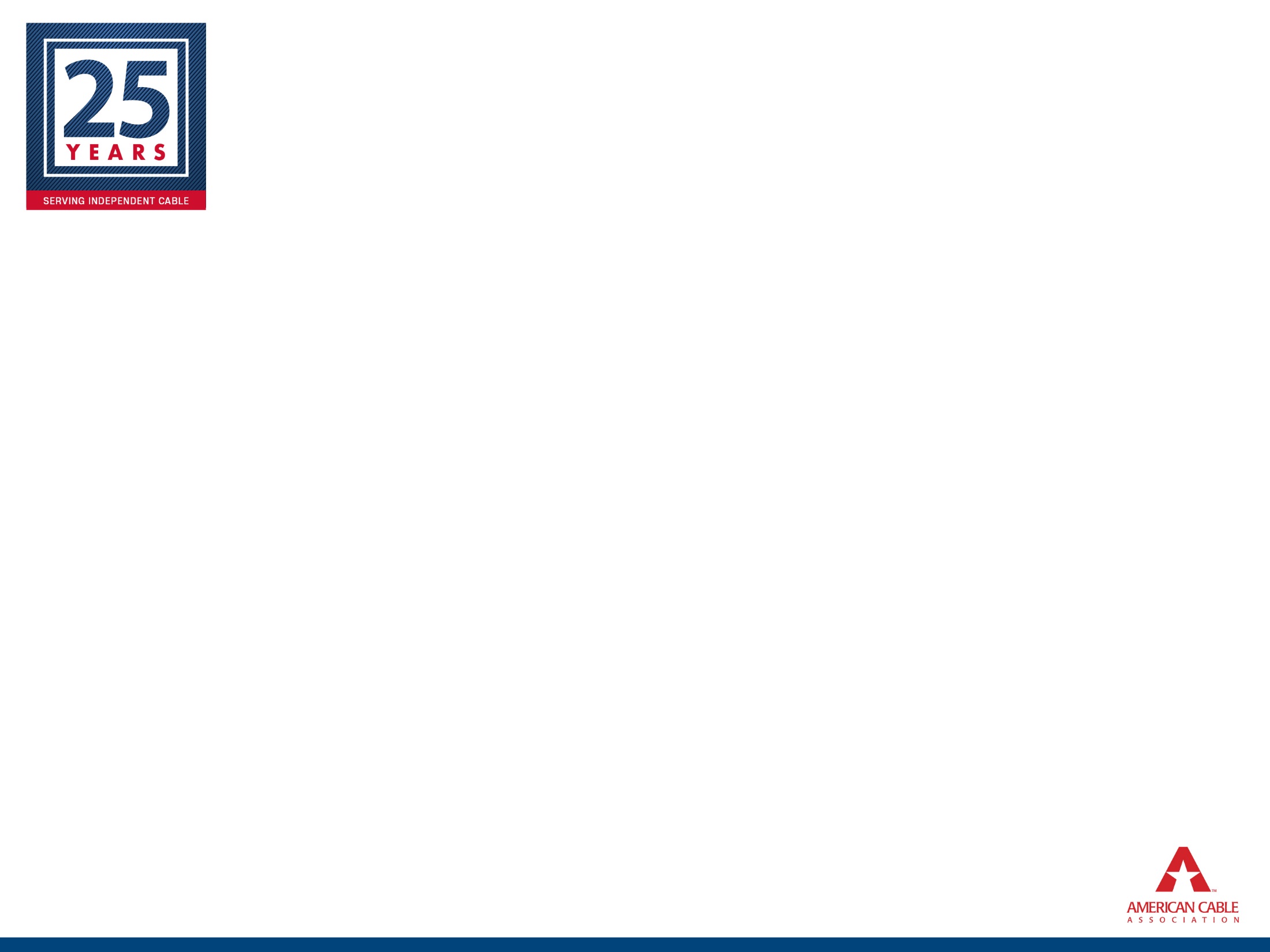 ATSC 3.0 – “Next Generation” Broadcast Standard
Simulcasting Requirement
May either transmit the ATSC 3.0 signal on their existing facilities and the simulcast on other facilities, such as those of another station, or vice versa.  
Requirement is intended to be temporary, but the Commission established no particular end date for the requirement. 
If a station transmits multicast signals in ATSC 3.0, it needs to simulcast only the “primary” signal in ATSC 1.0.  The station determines which of the multicast signals is deemed primary. 
Simulcast programming must be "substantially similar" to ATSC 3.0 programming and must air at the same time.
Exception for low power and translator stations and other stations can seek waiver from simulcasting requirement.
17
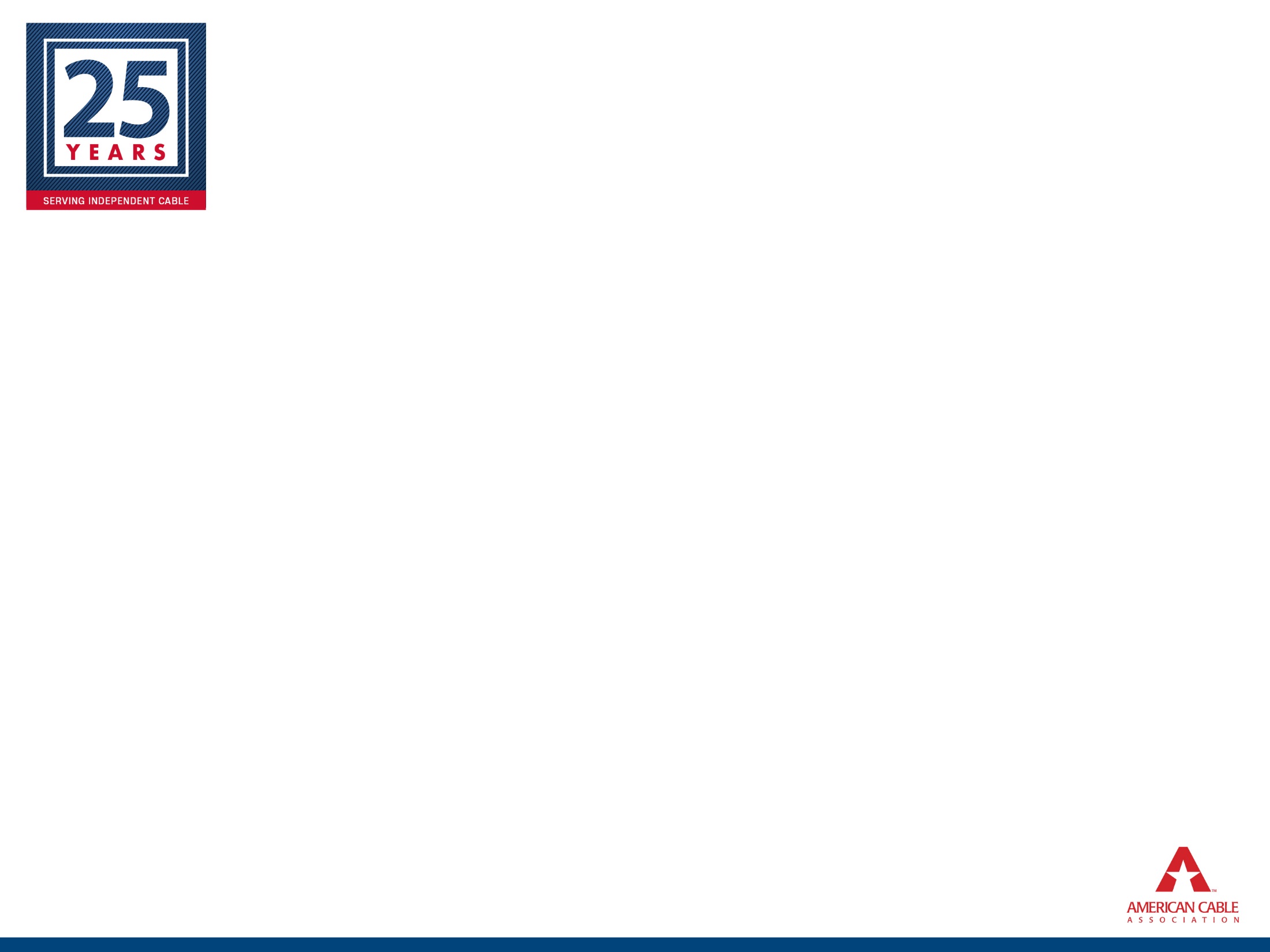 ATSC 3.0 – “Next Generation” Broadcast Standard
Notice Requirements
Notice to cable operators:  
Stations seeking to simulcast from other facilities must provide notice to cable operators 120 days in advance, if during the post-auction transition period, and 90 days in advance afterwards.  Notice must include:  (1) date and time of the ATSC 1.0 channel change; (2) the 1.0 channel occupied by the station before and after simulcasting; (3) information about modifications to the broadcaster's antenna position, location, or power levels; (4) stream identification information (allowing the receiver to identify audio, video, and program-related data streams); and (5) engineering staff contact information.
On-air notice:
Stations required to offer public service announcements or crawls beginning 30 days prior to simulcasting on other facilities.
18
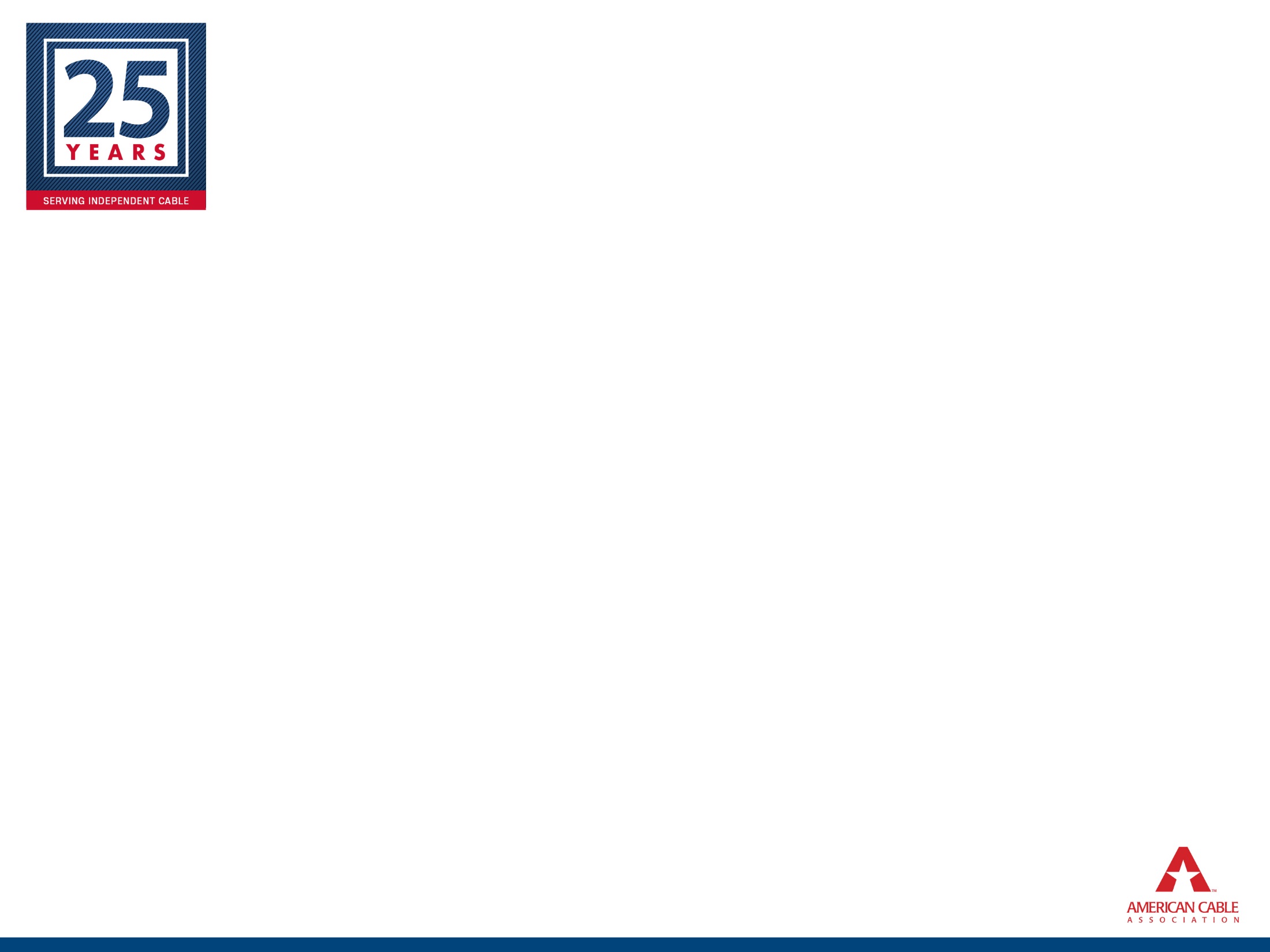 ATSC 3.0 – “Next Generation” Broadcast Standard
Petitions for Reconsideration
American Television Alliance Petition – Seeks reconsideration of:
Decision not to require separate negotiations for first-time MVPD carriage of ATSC 3.0 signals
Decision to permit low power and translator stations to flash-cut to ATSC 3.0
Decision to permit broadcasters to degrade their signals without warning viewers and MVPD beforehand.
NCTA Petition – Seeks reconsideration of:
Five year sunset
Decision not to require broadcasters that currently provide their primary video stream in HD continue to transmit an HD ATSC 1.0 signal
Decision not to prohibit use of retransmission consent to gain carriage of an ATSC 3.0 channel prematurely by withholding the ATSC 1.0 signal.
19
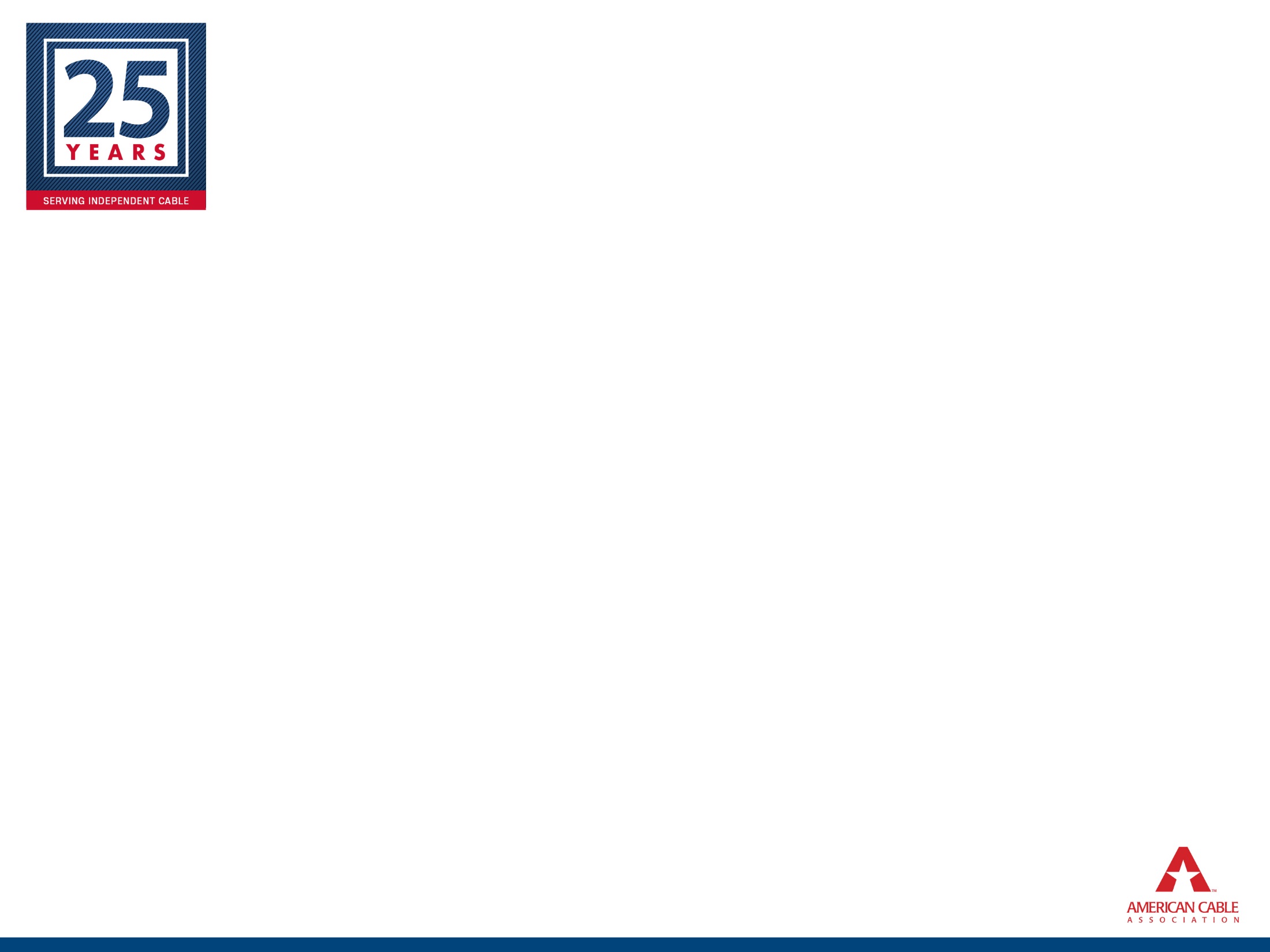 Digital Technical Standards
On September 25, 2017, the Commission released an Order modifying its proof-of-performance (i.e., signal quality) and signal leakage rules for digital cable systems. 
Requires cable operators to adhere to the SCTE 40 standard to ensure quality video and audio service, relieves certification and testing requirements for digital signal quality, and modernizes standards and testing procedures for signal leakage in digital systems.
Applies to digital signals only. With limited exception, the existing proof-of-performance and signal leakage rules for analog signals are not changed.
20
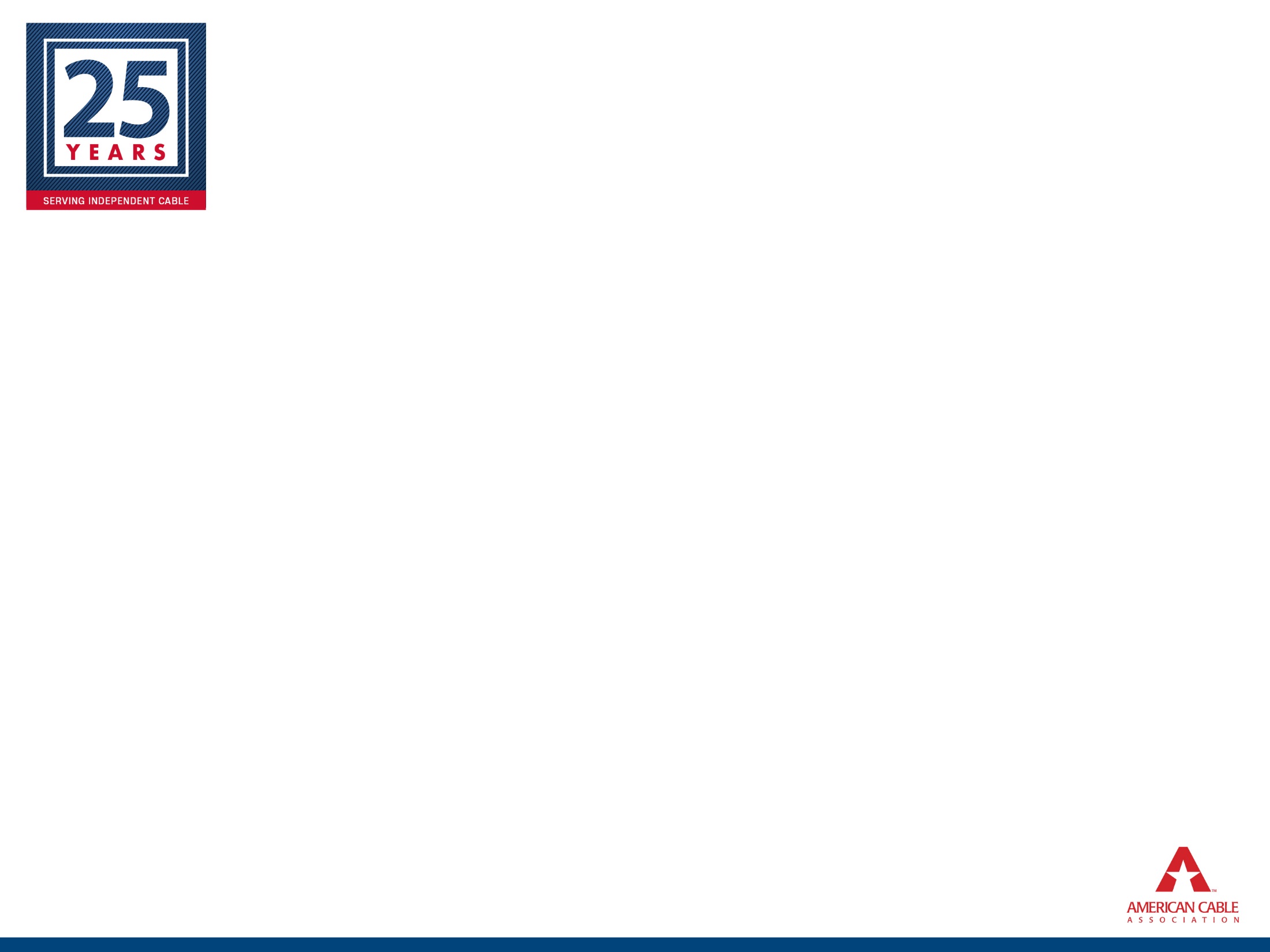 Digital Technical Standards
Proof of Performance
Standard: QAM-based cable operators must adhere to the SCTE 40 standard to ensure that operators provide quality signals to subscribers.  
Non-QAM-based cable operators, such as IPTV, do not have to adhere to a specific proof-of-performance standard at this time.  
Testing: No testing requirement for non-analog cable operators.  
Analog operators must test five channels on systems with a channel capacity of less than 550 MHz and test ten channels on systems with a channel capacity of 550 MHz or more.  
Recordkeeping: No certification and recordkeeping requirements for non-analog operators.
Complaint Process:  All cable operators must still establish a signal complaint process and maintain aggregated data from those complaints (existing rule has not changed).
21
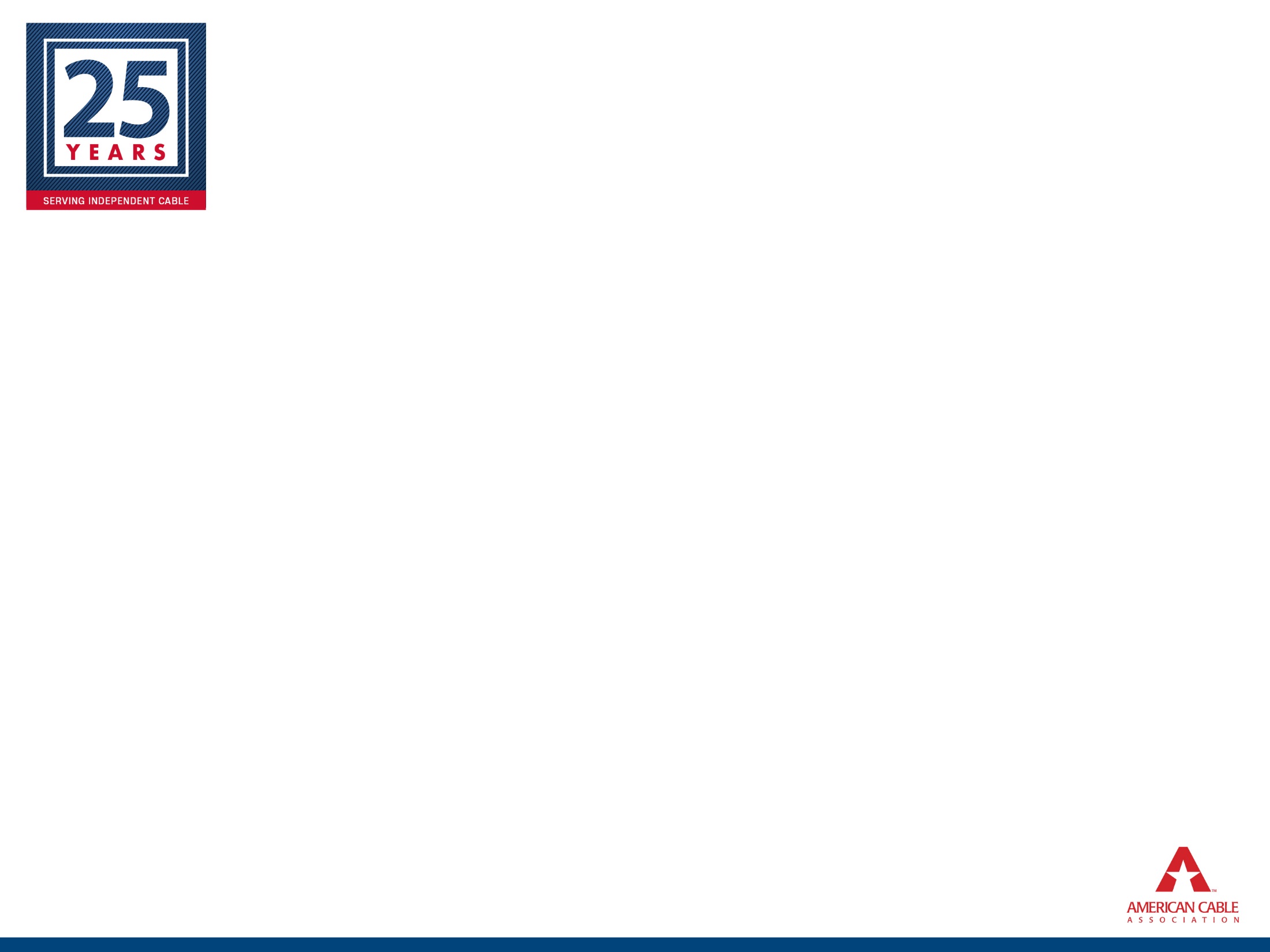 Digital Technical Standards
Signal Leakage
Aeronautical Frequency Notification (“AFN”): Digital cable operators must notify the FCC if operating above 10-5 watts over a 30 kHz bandwidth in any 2.5 millisecond time period.  Notification is submitted via COALS on Form 321. 
All-fiber-optic cable systems are exempt from filing an AFN at the digital trigger level, and instead may notify the FCC that the system operates below the relevant power level via Form 321. 
Cable operators that do not have optical network terminals at the customer premises or are unable to certify that they operate below a digital threshold of 37.55 dBmV must comply with the digital AFN filing trigger.
22
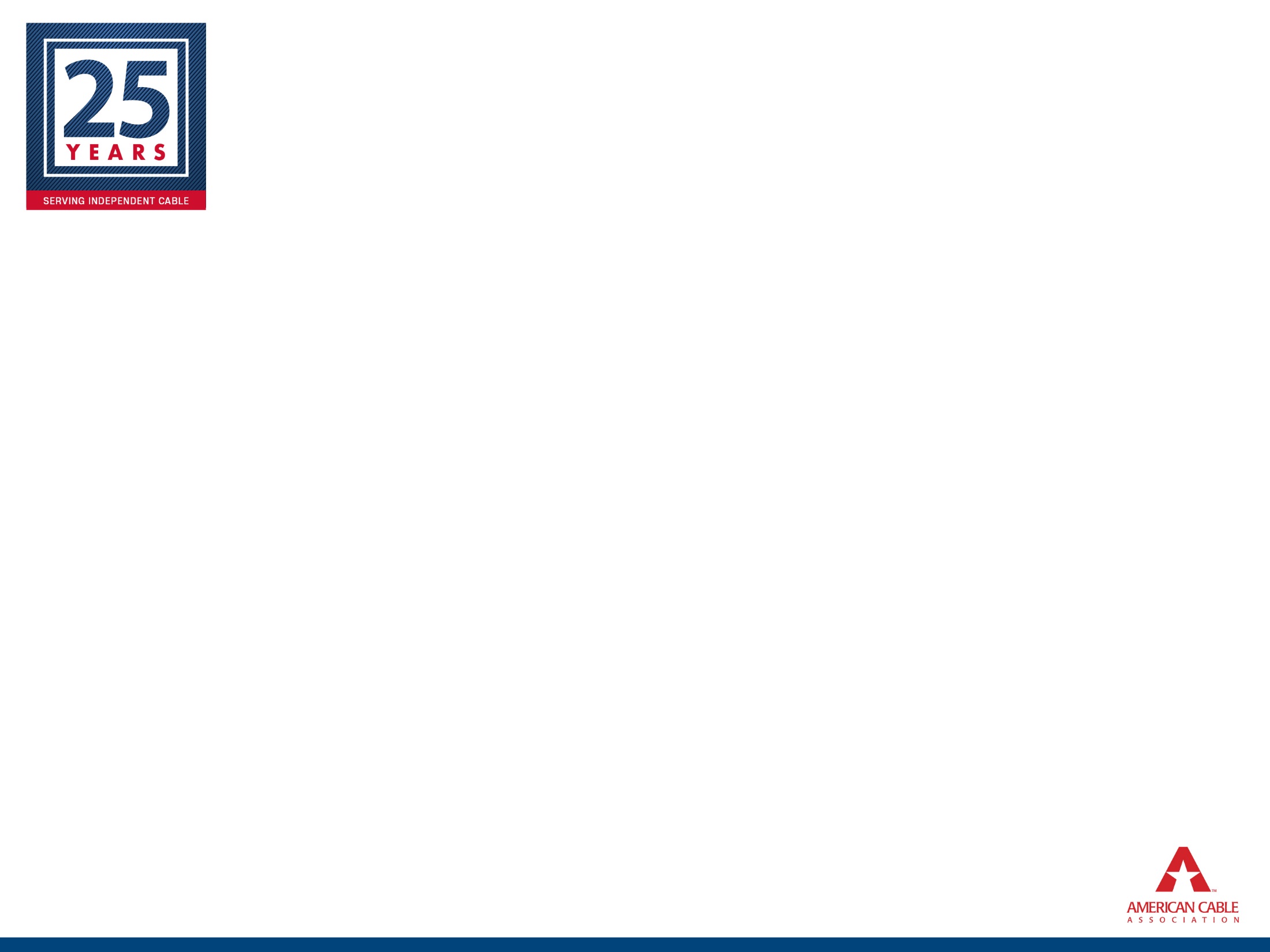 Digital Technical Standards
Signal Leakage, cont.
Analog to Digital Interference Equivalency:  The signal leakage thresholds for both general signal leakage and for annual CLI testing are both reduced, with flexibility in ways to test to demonstrate compliance. 
The revised general signal leakage threshold, applicable to rules for on-going monitoring, logging, and repairs, is now 1.2 dB lower for digital signals than the current analog threshold. 
No specific testing methodology required; operators have flexibility in how they demonstrate compliance. 
The CLI test signal must be within the VHF aeronautical frequency band and have an average power level equal to the greater of (a) the peak envelope power level of the strongest analog signal on the system, or (b) 1.2 dB greater than the average power level of the strongest digital signal on the system.
The Order eliminates the I3000 method of calculating CLI for the commonly used, more effective I∞ method.
23
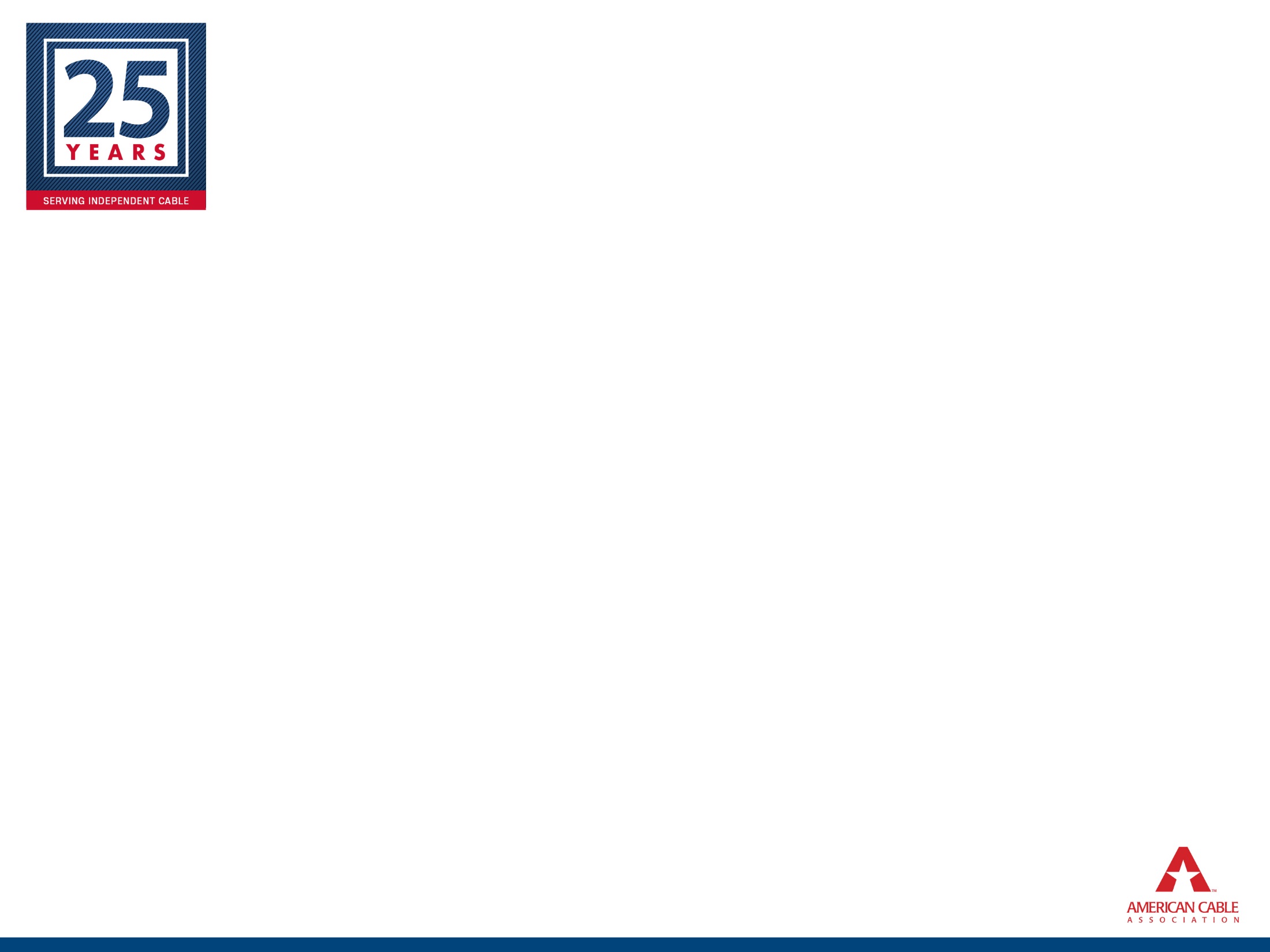 Cable Privacy
47 USC § 551
Notice – at the time of service and once a year, must provide a separate, written statement that clearly and conspicuously informs the subscriber of:
The nature of personally identifiable information (“PII”) collected and the nature of its use
The nature, frequency, and purpose of any disclosure which may be made of such information, including an identification of the types of persons to whom the disclosure may be made
The period during which such information will be maintained by the cable operator
The times and place at which the subscriber may have access to such information
The legal limitations provided on the collection and disclosure of information by a cable operator and the right of the subscriber to enforce such limitations.
24
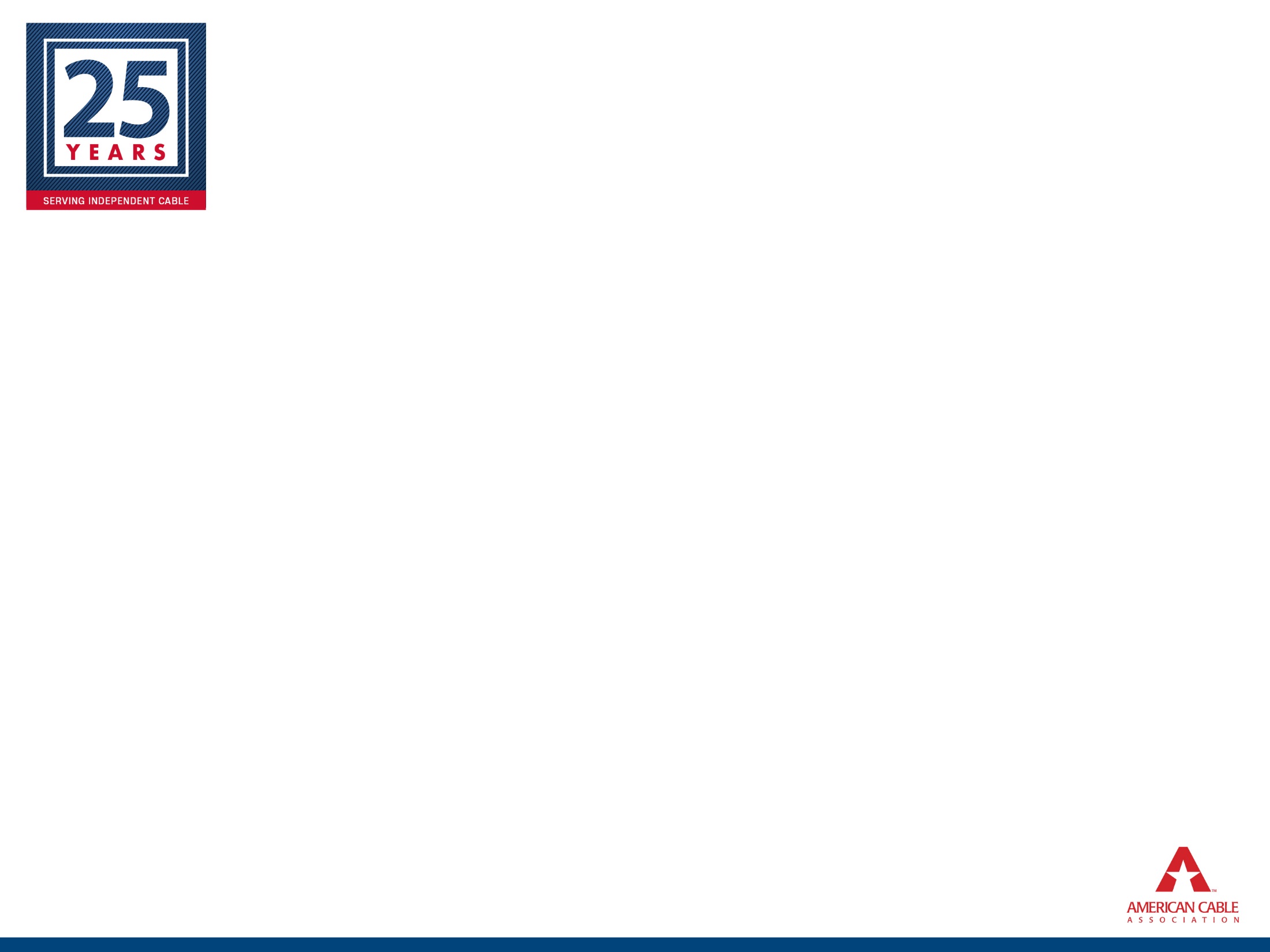 Cable Privacy
47 USC § 551
Collection of PII using a cable system
A cable operator shall not use the cable system to collect personally identifiable information concerning any subscriber without the prior written or electronic consent of the subscriber concerned.  
Collection permitted in order to obtain information necessary to render a cable service or other service provided by the cable operator to the subscriber or to detect unauthorized reception of cable communications.
25
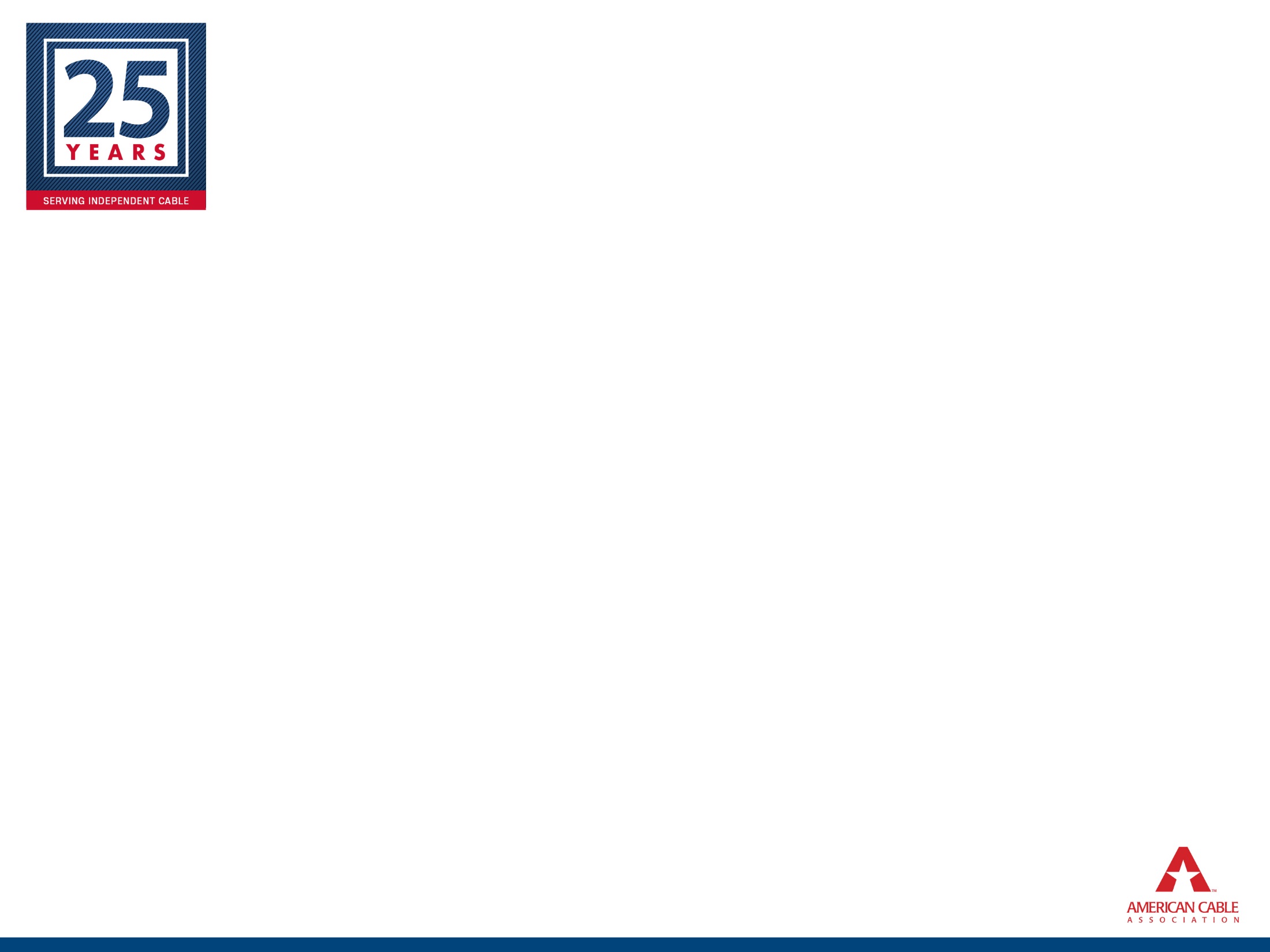 Cable Privacy
47 USC § 551
Disclosure of PII
A cable operator shall not disclose personally identifiable information concerning any subscriber without the prior written or electronic consent of the subscriber concerned and shall take such actions as are necessary to prevent unauthorized access to such information by a person other than the subscriber or cable operator.  
Disclosure is permitted if it is:
Necessary to render, or conduct a legitimate business activity related to, a cable service or other service provided by the cable operator to the subscriber; or
Made pursuant to a court order or to a government entity pursuant to certain law enforcement statutes.
Disclosure of the names and addresses of subscribers to any cable service or other service, if:
The cable operator has provided the subscriber the opportunity to prohibit or limit such disclosure, and the disclosure does not reveal and specifics about the subscribers viewing habits or the use of the cable operators’ services.
26
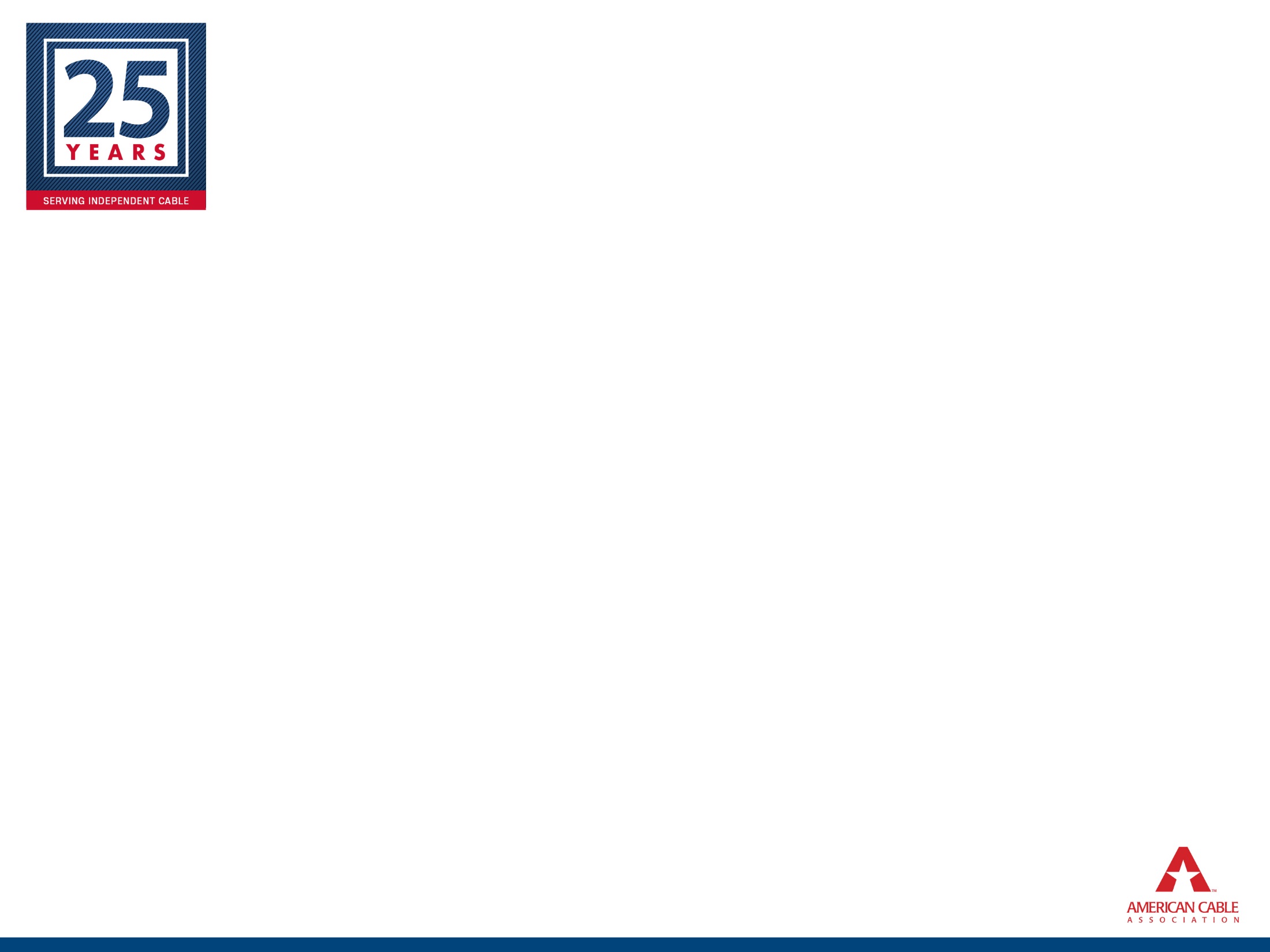 Cable Privacy
47 USC § 551
Subscriber access to information – Must provide subscribers access to all personally identifiable information regarding that subscriber collected and maintained by a cable operator. Information must be made available at reasonable times and at a convenient place designated by such cable operator. Subscribers must have reasonable opportunity to correct any error in such information.
Destruction of information - A cable operator shall destroy personally identifiable information if the information is no longer necessary for the purpose for which it was collected and there are no pending requests or orders for access to such information under subsection (d) or pursuant to a court order.
27
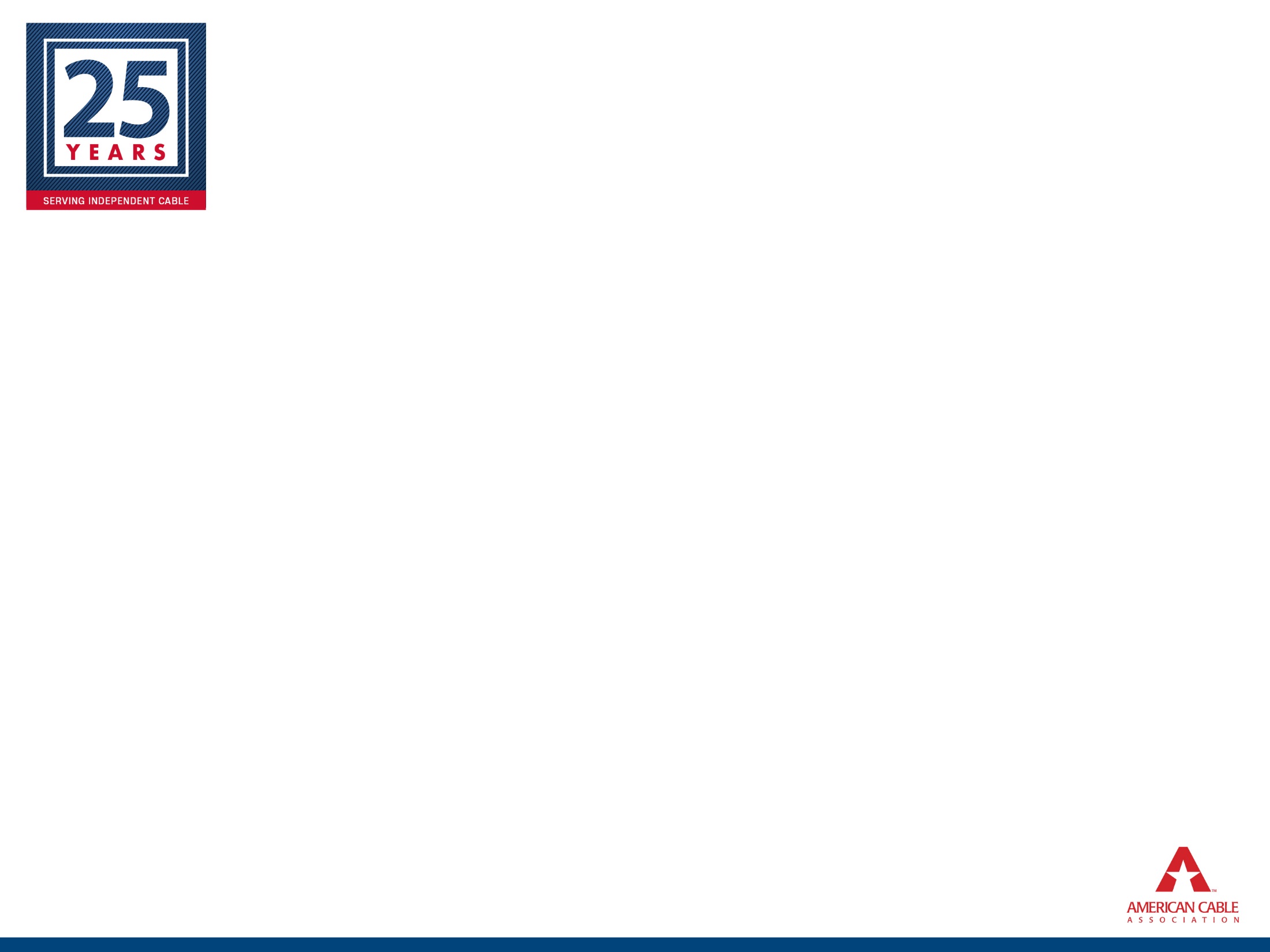 Cable Privacy
47 USC § 551
Civil action – Subscribers may bring a civil action in federal court.  Penalties include: 
Actual damages but not less than liquidated damages computed at the rate of $ 100 a day for each day of violation or $ 1,000, whichever is higher
Punitive damages
Reasonable attorneys’ fees and other litigation costs.
Disclosure to a government entity – A governmental entity may obtain personally identifiable information concerning a cable subscriber pursuant to a court order only if in the court proceeding relevant to such court order:
Such entity offers clear and convincing evidence that the subject of the information is reasonably suspected of engaging in criminal activity and that the information sought would be material evidence in the case
The subject of the information is afforded the opportunity to appear and contest such entity's claim.
28
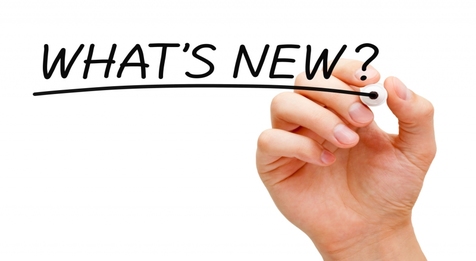 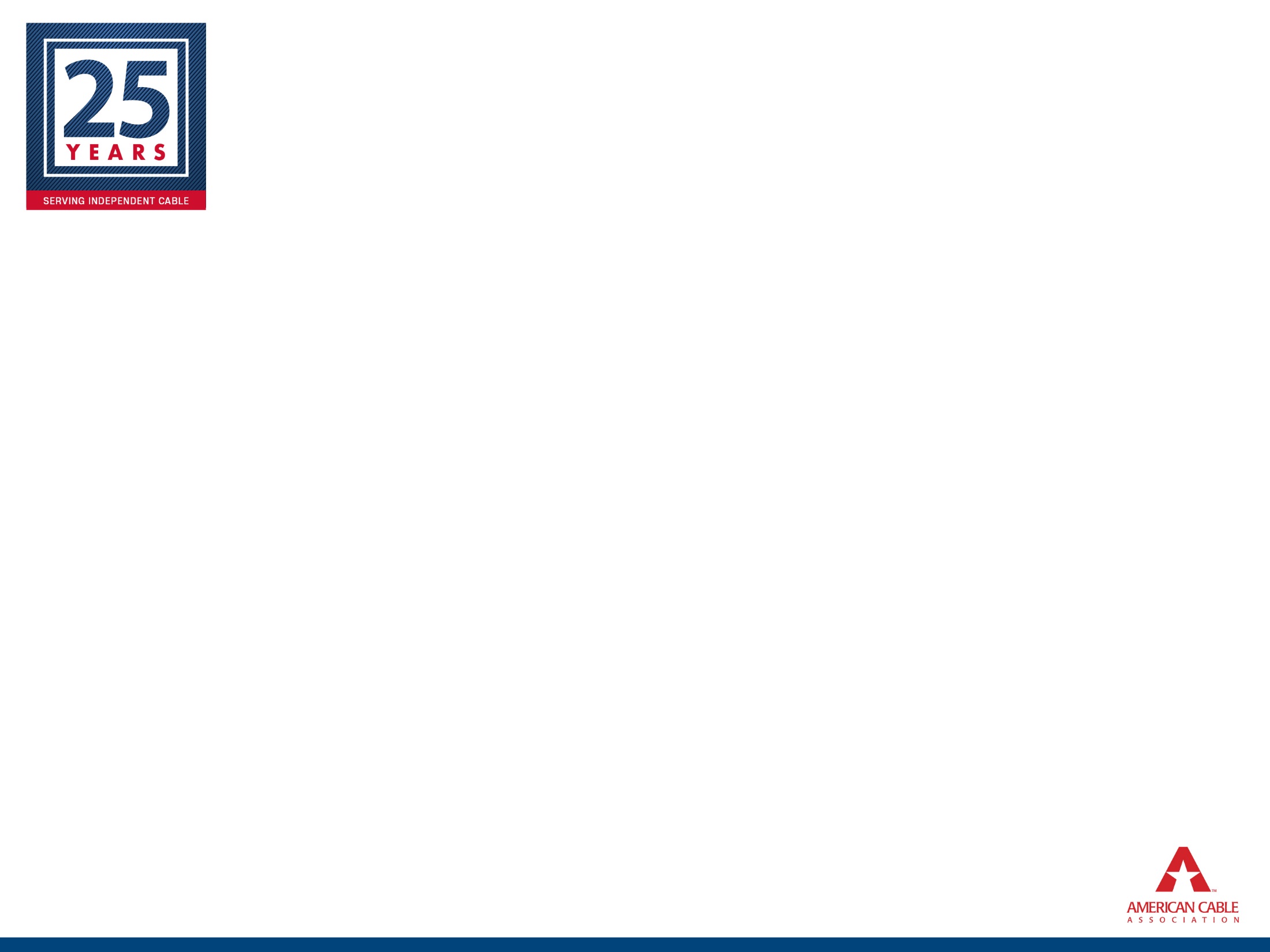 Modernization of Media Regulations Initiative
Rules repealed so far:
47 CFR 76.1714(a) – Requirement that cable operators  serving 1,000 or more subscribers maintain a current copy of Part 76 of the Commission’s rules
 47 CFR 76.1630 – Requiring cable operators to inform subscribers of DTV transition
47 CFR 76.403 – Form 325 Reporting (to be voted on September 26)
Proceedings Still Pending
Electronic Delivery MVPD Notices
Channel Lineup Requirements – Sections 76.1705 and 76.1700(a)(4)
Leased Commercial Access
Children’s Television Programming Rules
30
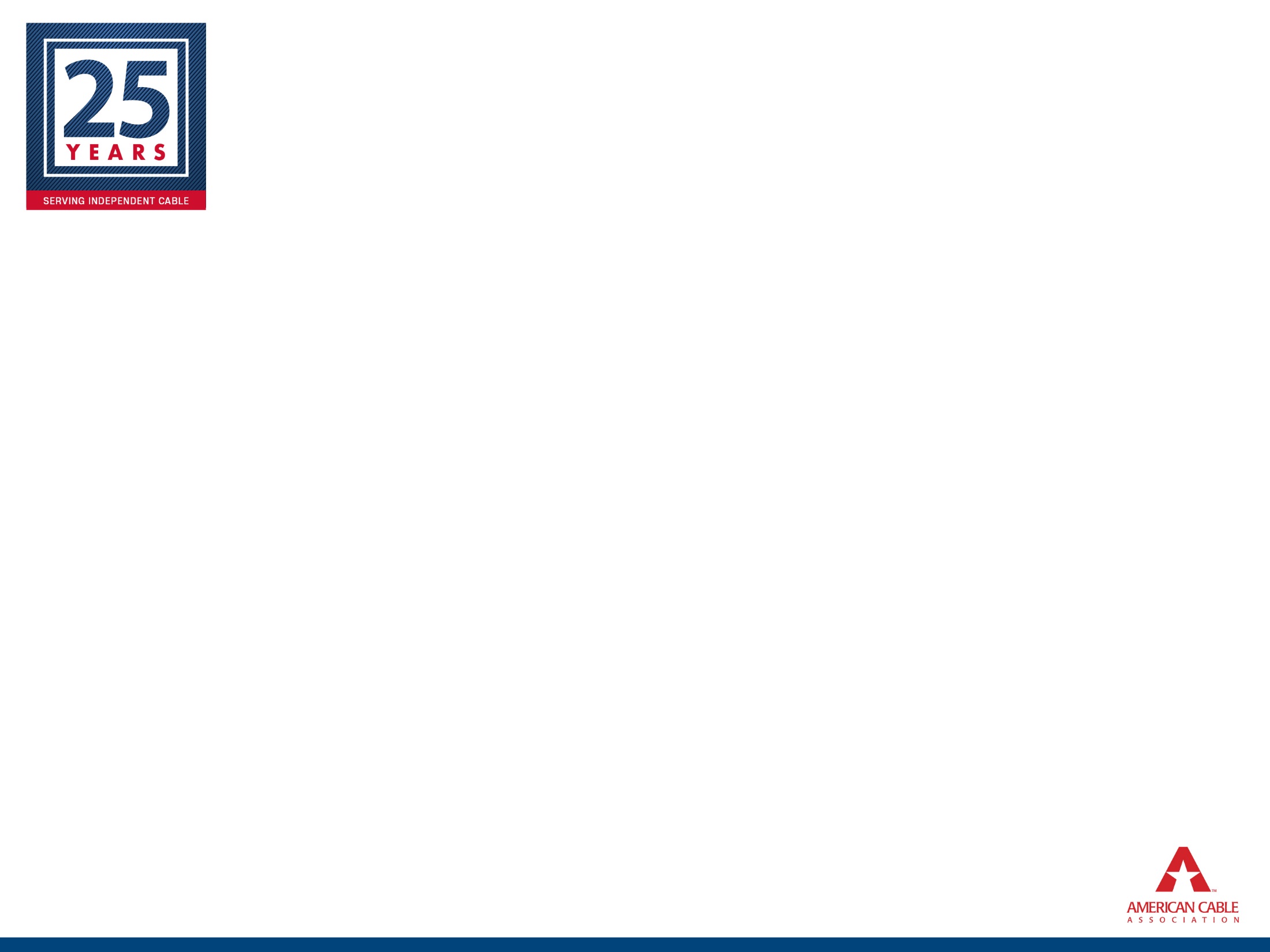 Expanding Flexible Use of C-Band Spectrum
Background
The Commission is seeking comment on transitioning all or part of the 3.7-4.2 GHz band (C-band) for terrestrial wireless broadband, exploring a market-based auction, and alternative approaches.
C-band currently used by cable operators to receive satellite-delivered video signals.
New users could mean signal interference.
31
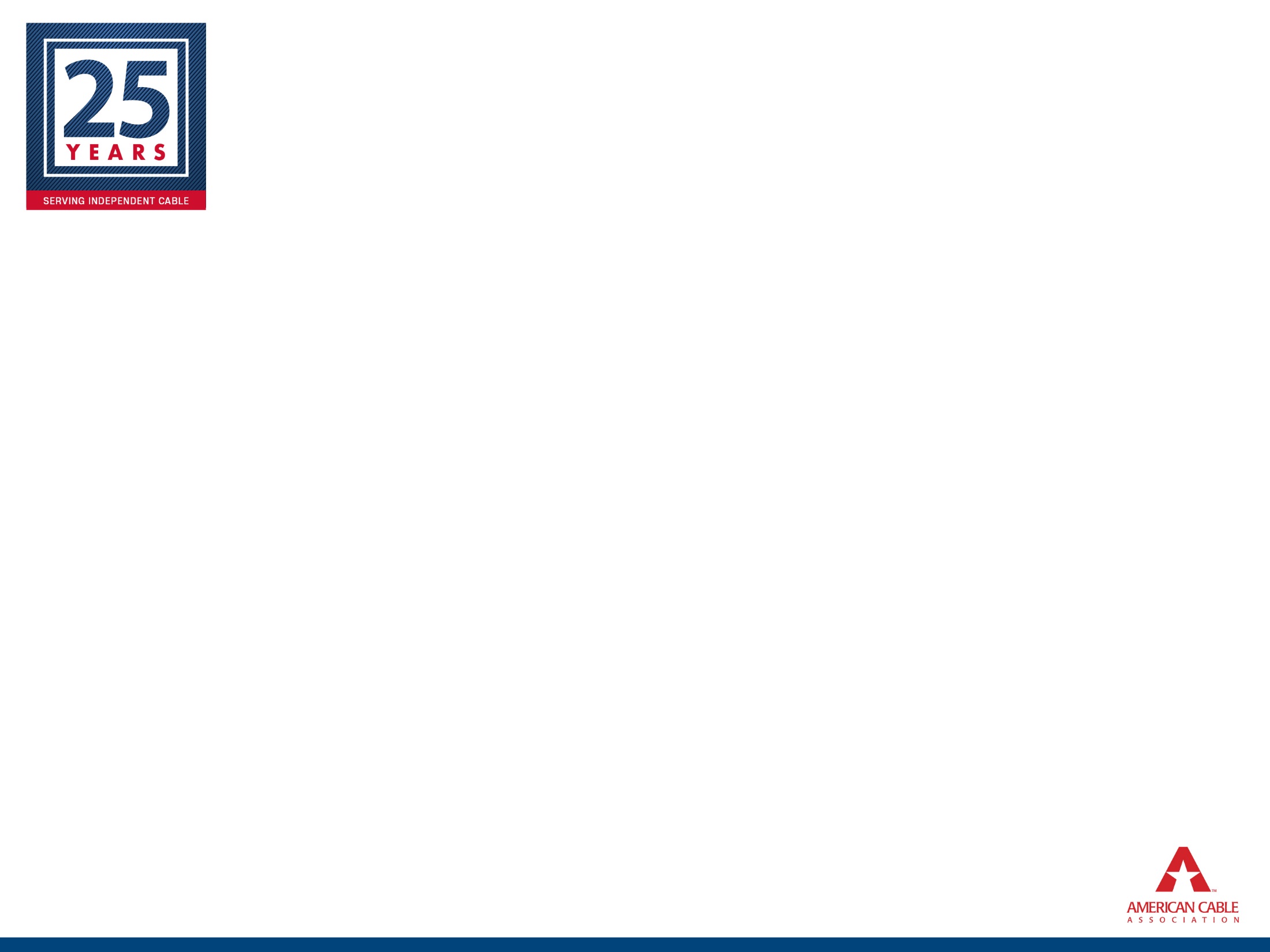 Expanding Flexible Use of C-Band Spectrum
Background, cont.
Under current rules, receive-only earth stations that are registered with the Commission are protected from interference by other users.
Very few cable operators have registered their earth stations because the risk of interference has been low. 
That is likely to change under new rules.
32
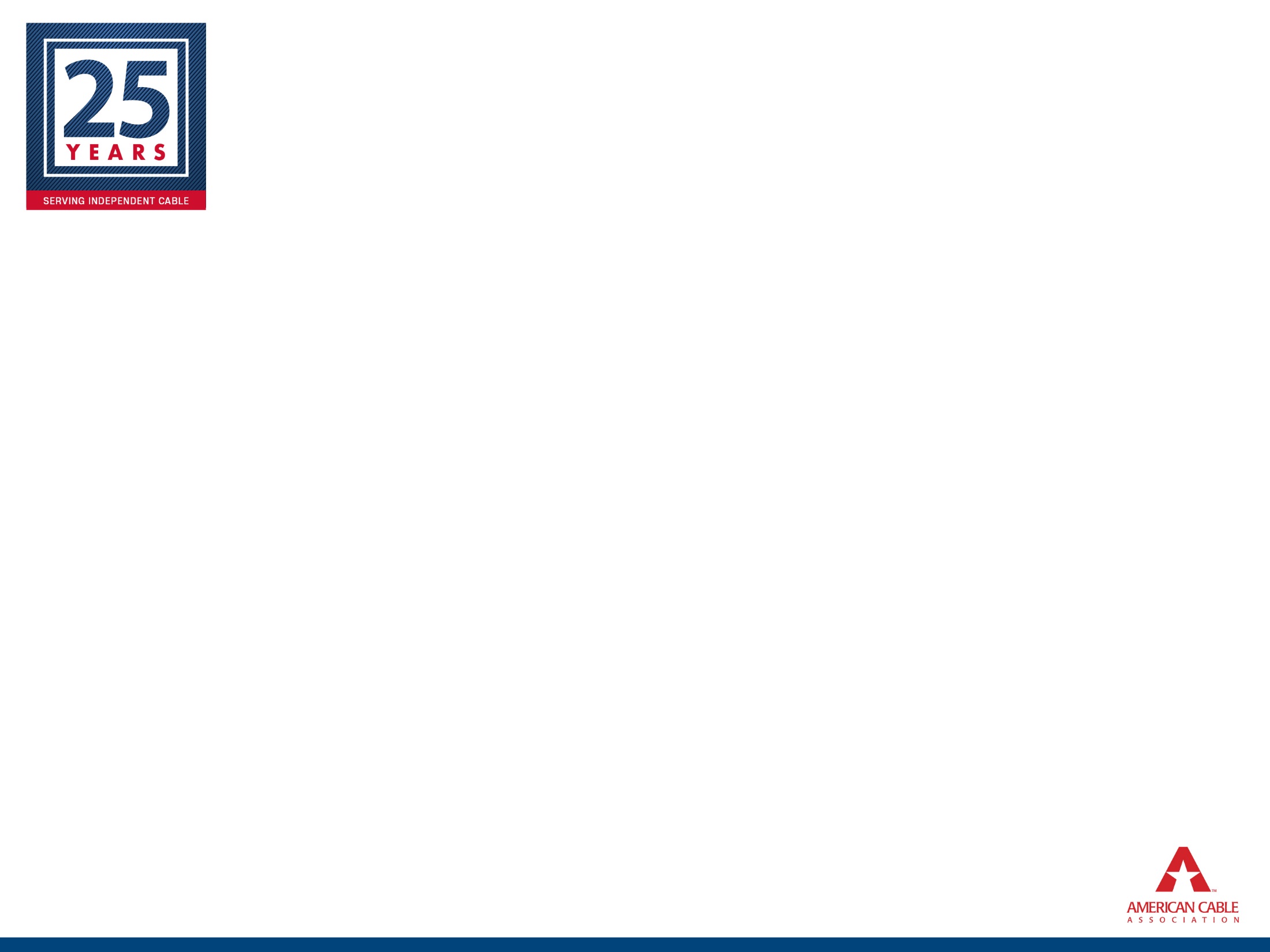 Expanding Flexible Use of C-Band Spectrum
Proposal to Protect Incumbent Receive-Only Earth Stations
To qualify for protection of any sort, incumbent users must:
Have been operational as of April 19, 2018;
Be licensed or registered in IBFS (or have application pending) as of Oct. 17, 2018;
If registered prior to April 19, 2018, have filed certification that registration information is still accurate.  Registrants who do not certify will be scrubbed from IBFS database.
Limiting new registrations
Existing registrants can modify registrations at their existing locations, but no new registrations in new locations after October 17, 2018.
33
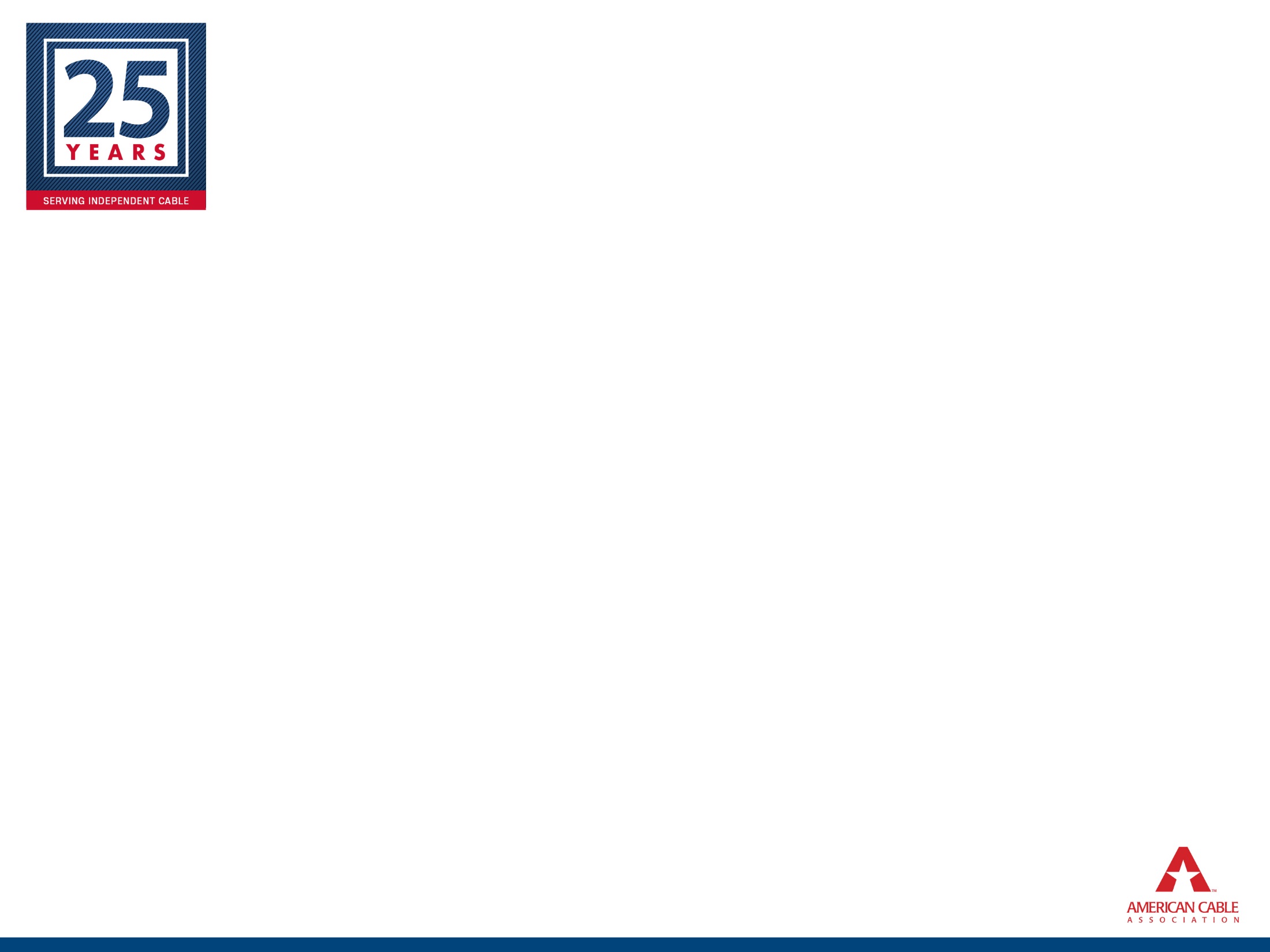 Expanding Flexible Use of C-Band Spectrum
Proposal to Protect Incumbent Receive-Only Earth Stations, cont.
NPRM seeks comment on requiring additional information from incumbents on transponders, transponder loading, content type, content provider, periodic usage, or other data.
NPRM asks about special considerations for small entities
Do small entity incumbents face any special or unique issues with respect to the transition such that they should be defined differently or have different obligations?
34
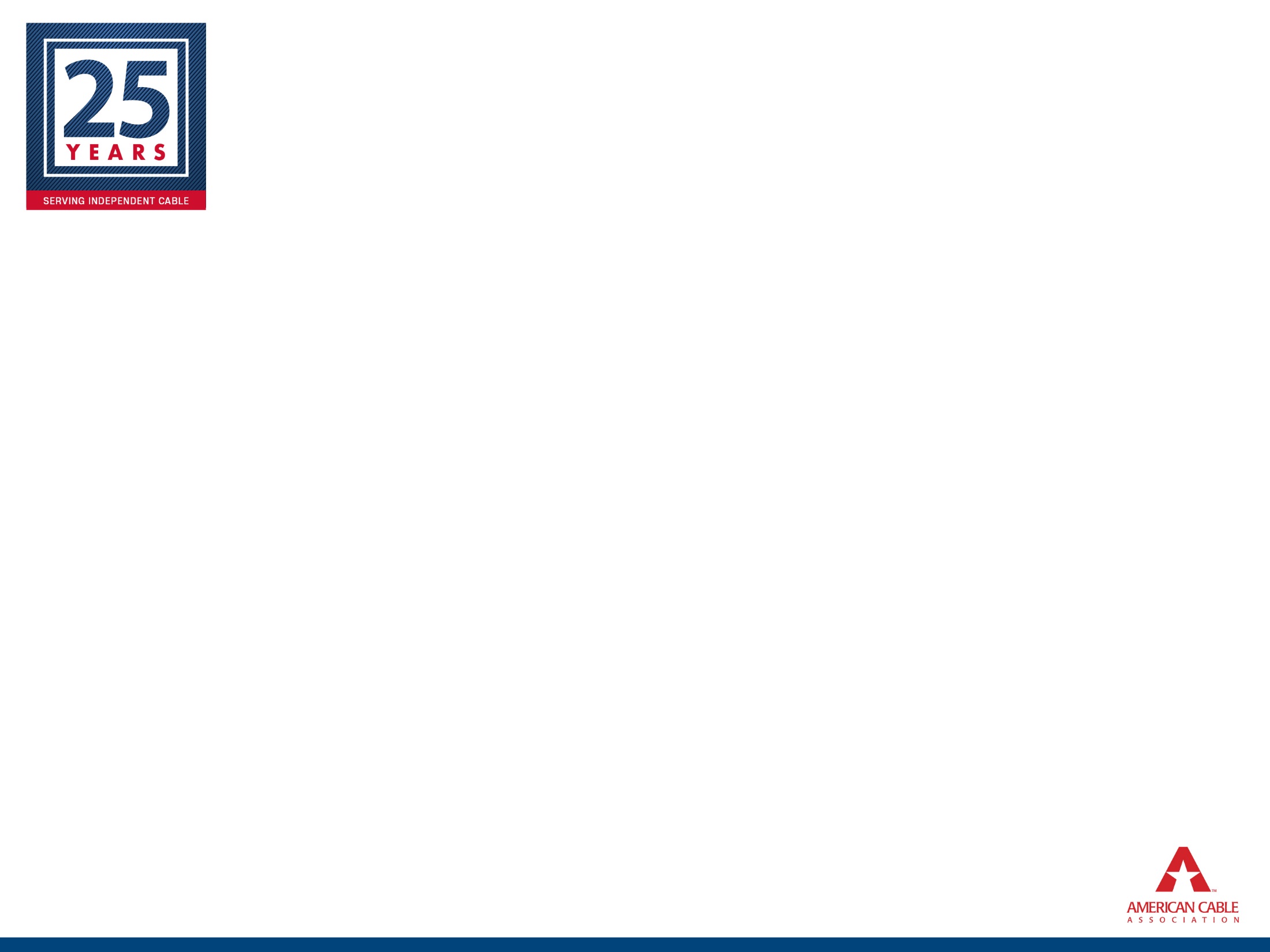 Expanding Flexible Use of C-Band Spectrum
Proposal to Protect Incumbent Receive-Only Earth Stations, cont.
NPRM asks about incumbents’ rights and responsibilities
What kind of relief for each type of incumbent?
Who is responsible for reimbursing incumbent operators for cost incurred?
How should reimbursement be accomplished?
35
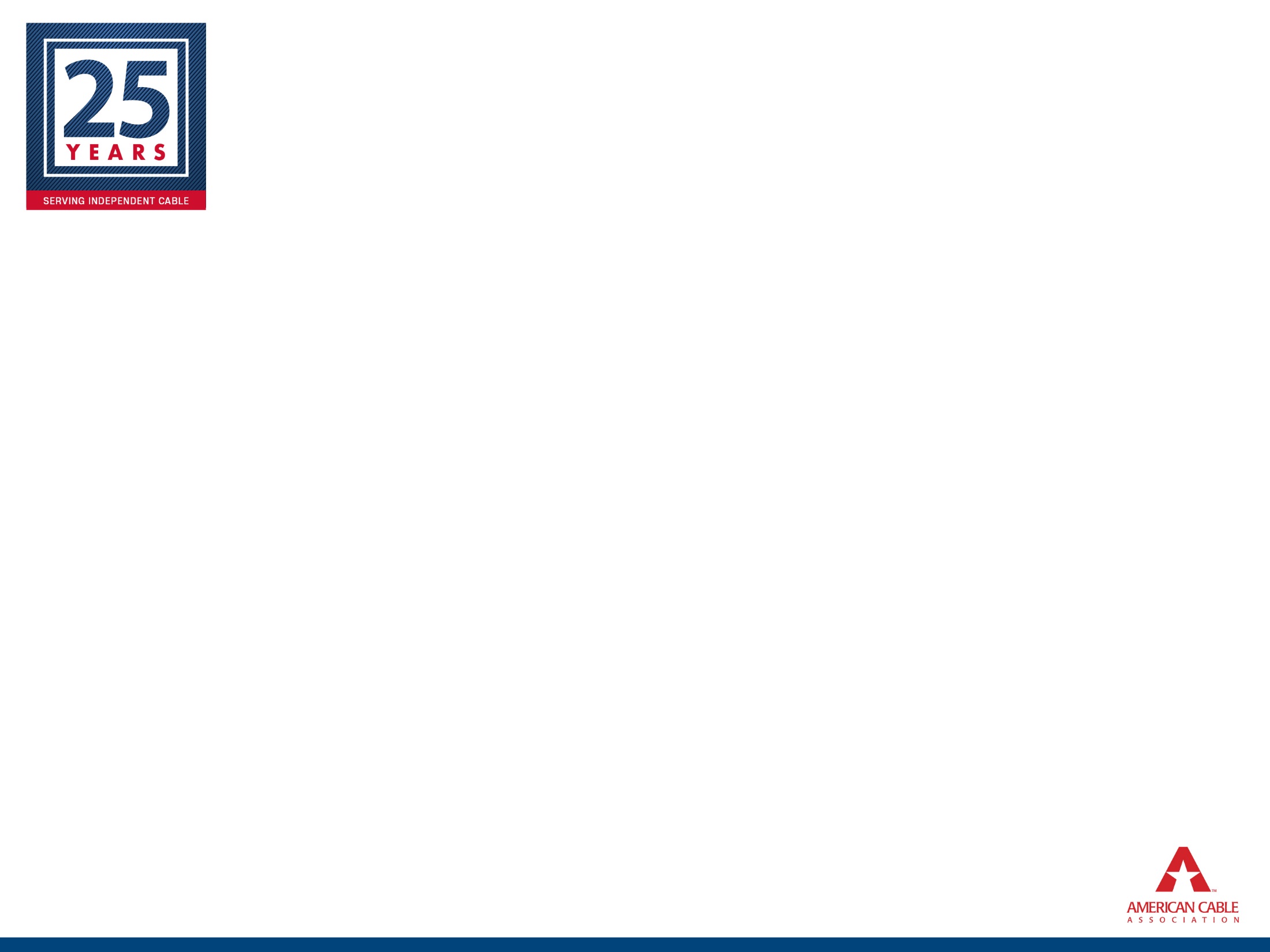 Expanding Flexible Use of C-Band Spectrum
REGISTER BY OCTOBER 17, 2018!!!
The more cable operators who register, the more likely that the FCC will consider our concerns.
Unless you register, you will have no protection.
Satellite company SES has offered to reimburse the $435 registration filing fee. https://www.ses.com/fccregistration 
ACA has many resources available to help members navigation the registration process.
36
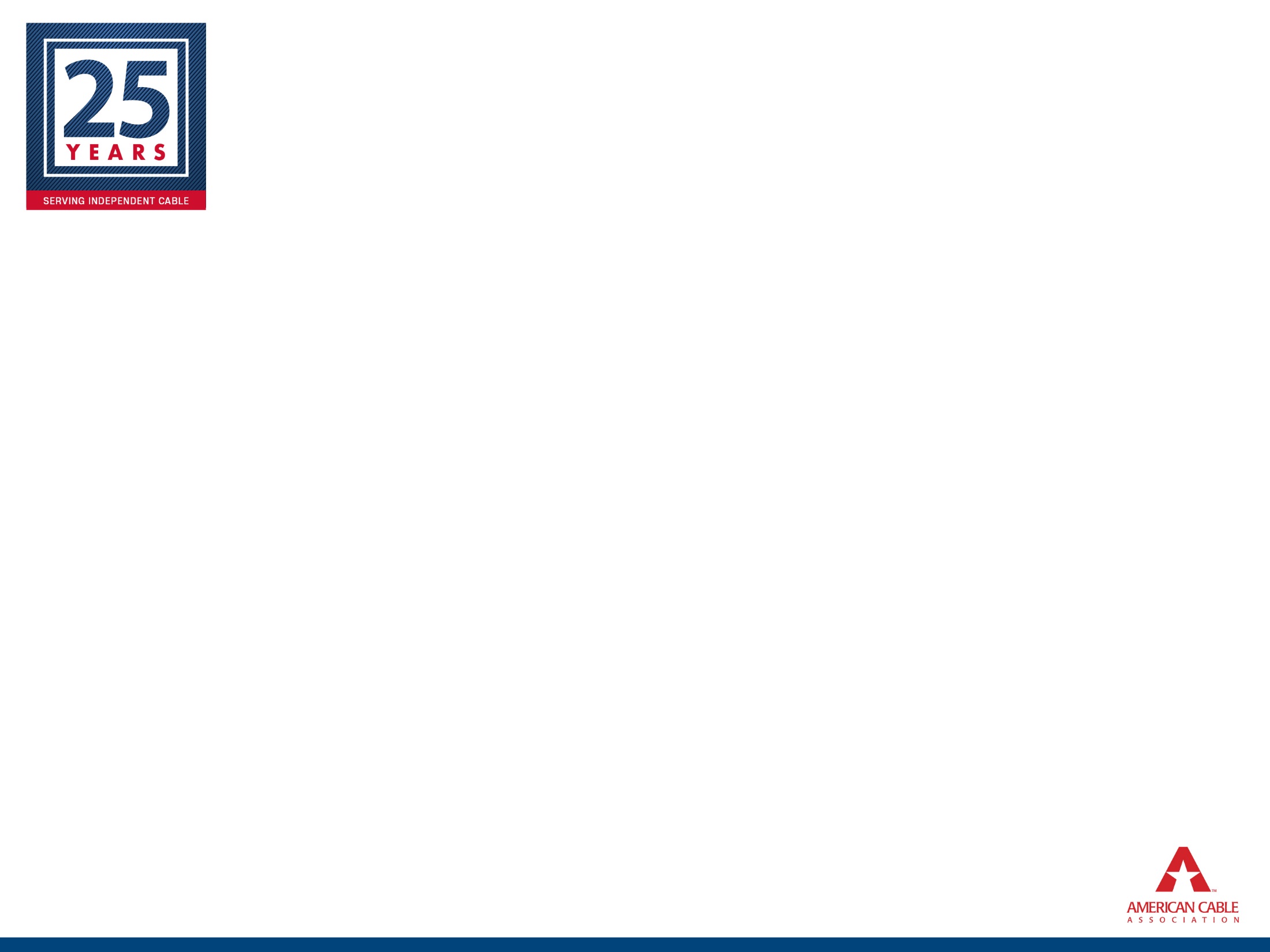 Emergency Alert System Order and NPRM
Order - False Alert Reporting 
New rule requires EAS Participants to notify the FCC by email, at FCCOPS@fcc.gov, within 24 hours of acquiring actual knowledge that they have transmitted or otherwise sent a false EAS alert to the public.
The email should contain "any details the EAS Participant may have concerning the event.“
37
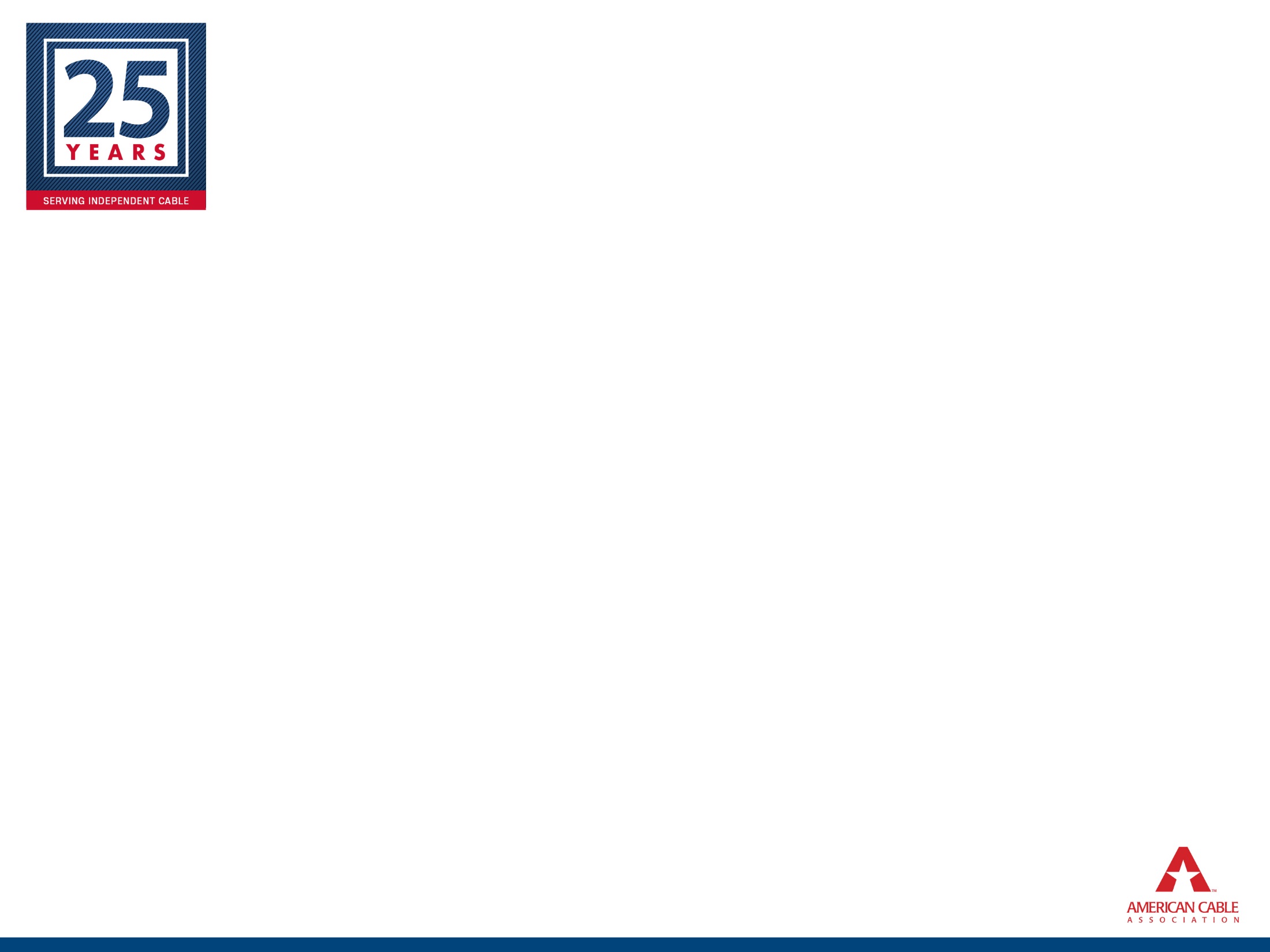 Emergency Alert System Order and NPRM
Order - False Alert Reporting, cont.
No definition of "false EAS alert," but an existing FCC rule identifies “false or deceptive EAS transmissions” as those that occur "in any circumstance other than in an actual National, State or Local Area emergency or authorized test of the EAS."  
The Order cites the January 2018 “ballistic missile” incident in Hawaii, suggesting that an alert may be considered false even if it comes from an authorized source and reaches an EAS Participant through a normal EAS distribution channel.
This new requirement will not take effect until the FCC secures approval from the Office of Management and Budget, which could take a year or more.
38
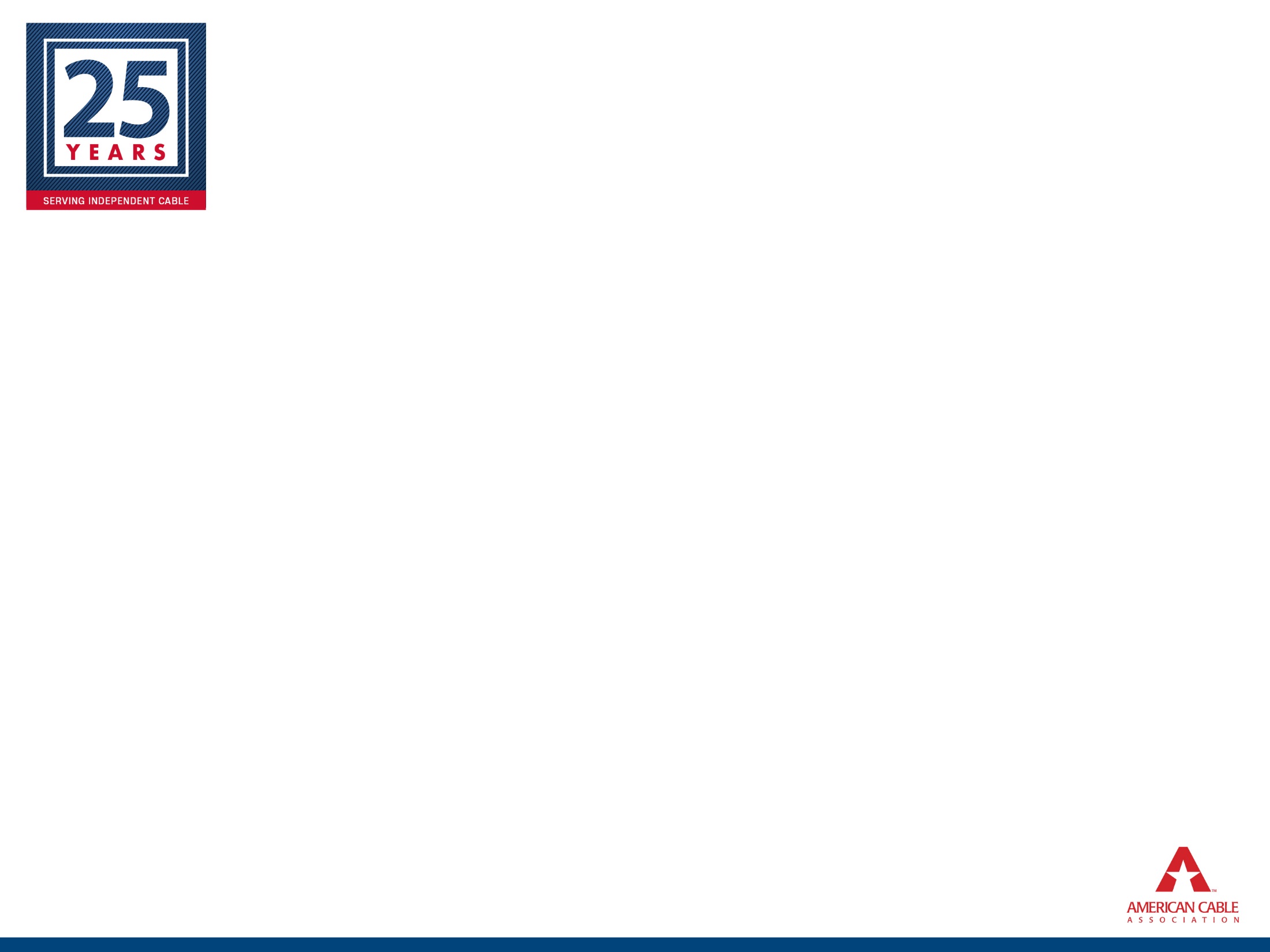 Emergency Alert System Order and NPRM
Order – Live Code Testing
EAS Participants may participate in a live code test where the entity conducting the test: 
(1) notifies the public before the test that live event codes will be used, but that no emergency is, in fact, occurring; 
(2) to the extent technically feasible, states in the test message that the event is only a test; 
(3) coordinates the test among EAS Participants and with state and local emergency authorities, all relevant State Emergency Communication Committees (SECCs), and first responder organizations; and 
(4) consistent with the Commission's rules, provides in widely accessible formats the required notification to the public that the test is not, in fact, a warning about an actual emergency.
No more than two live code tests permitted per year.
39
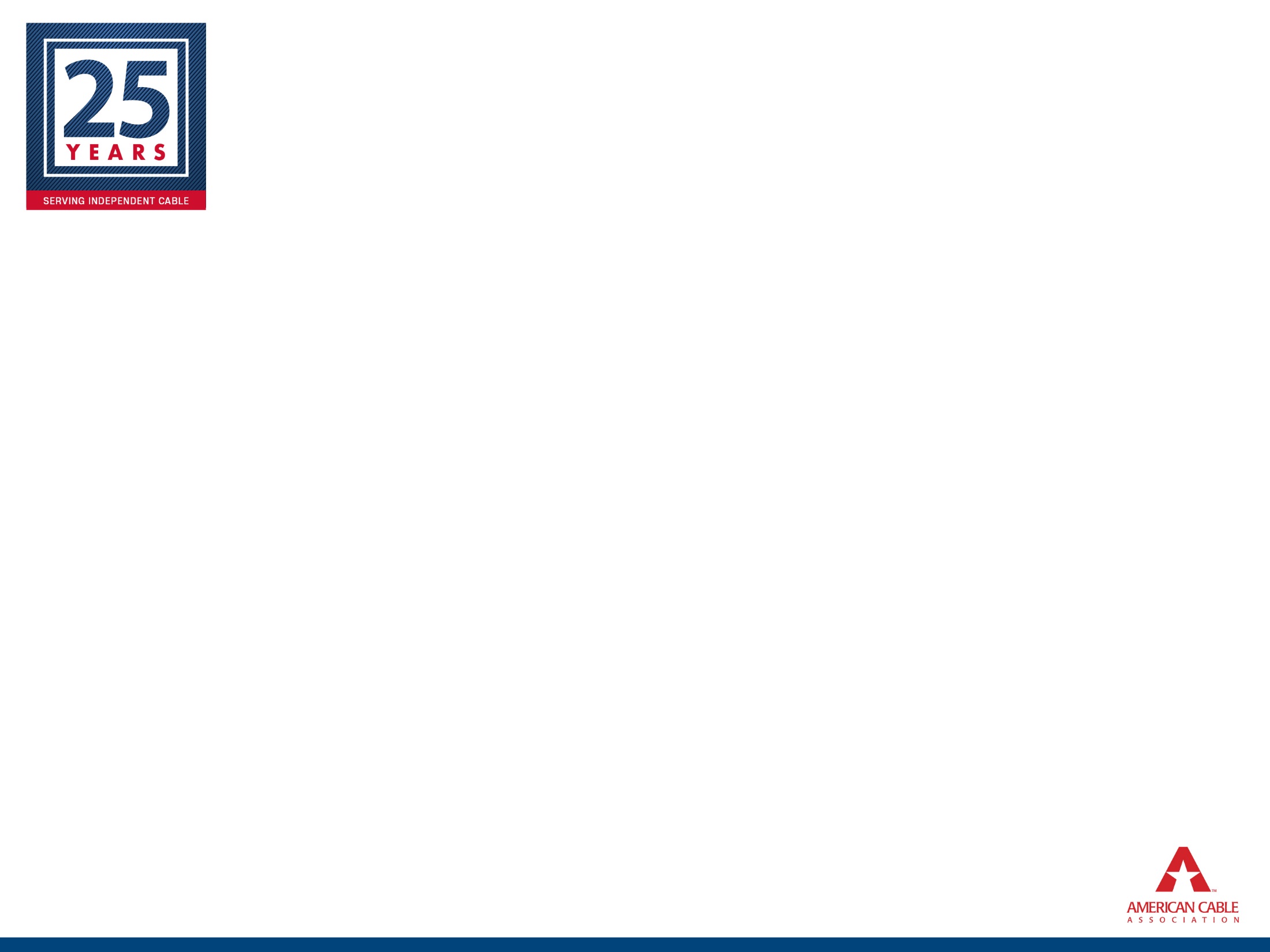 Emergency Alert System Order and NPRM
Order – Equipment Configuration
EAS Participants must:
Configure their systems to reject any Common Alerting Protocol (CAP)-formatted EAS message that contains an invalid digital signature.  CAP-formatted messages that contain no digital signature may continue to be processed as legitimate alerts.  This rule has no effect on the processing of alerts received over the air via the legacy, broadcast-based EAS "daisy chain.“
Configure their EAS decoders to validate that incoming alerts are scheduled to expire in the future and to originate no more than 15 minutes in the future.
Effective Date:  August 12, 2019.
40
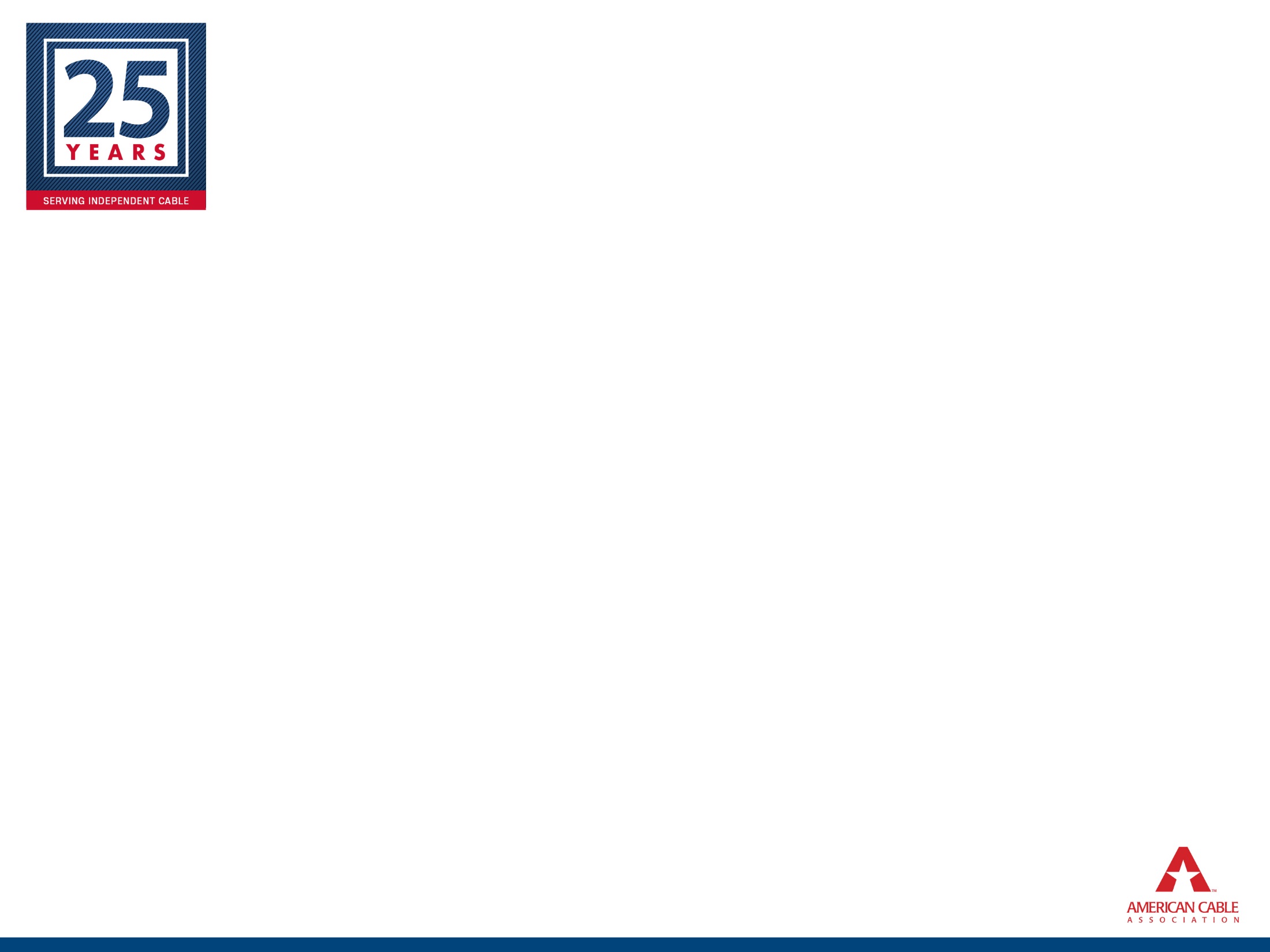 Emergency Alert System Order and NPRM
NPRM – False Alert Reporting
Seeks comment on requiring EAS Participants to report false alerts "within five minutes of discovery."
Seeks comment on requiring EAS participants to report EAS-related "lockouts" (i.e., when a cable set-top box is unable to return to normal operation after an EAS alert or test).  
Asks whether, as an alternative or complement to required reporting, the FCC should create a process that allows EAS Participants, emergency personnel, members of the public, and others to report false alerts voluntarily.
Proposes requiring State EAS Plans to specify procedures for preventing and responding to false alerts, including the process an alert initiator would follow to issue a retraction or correction.
41
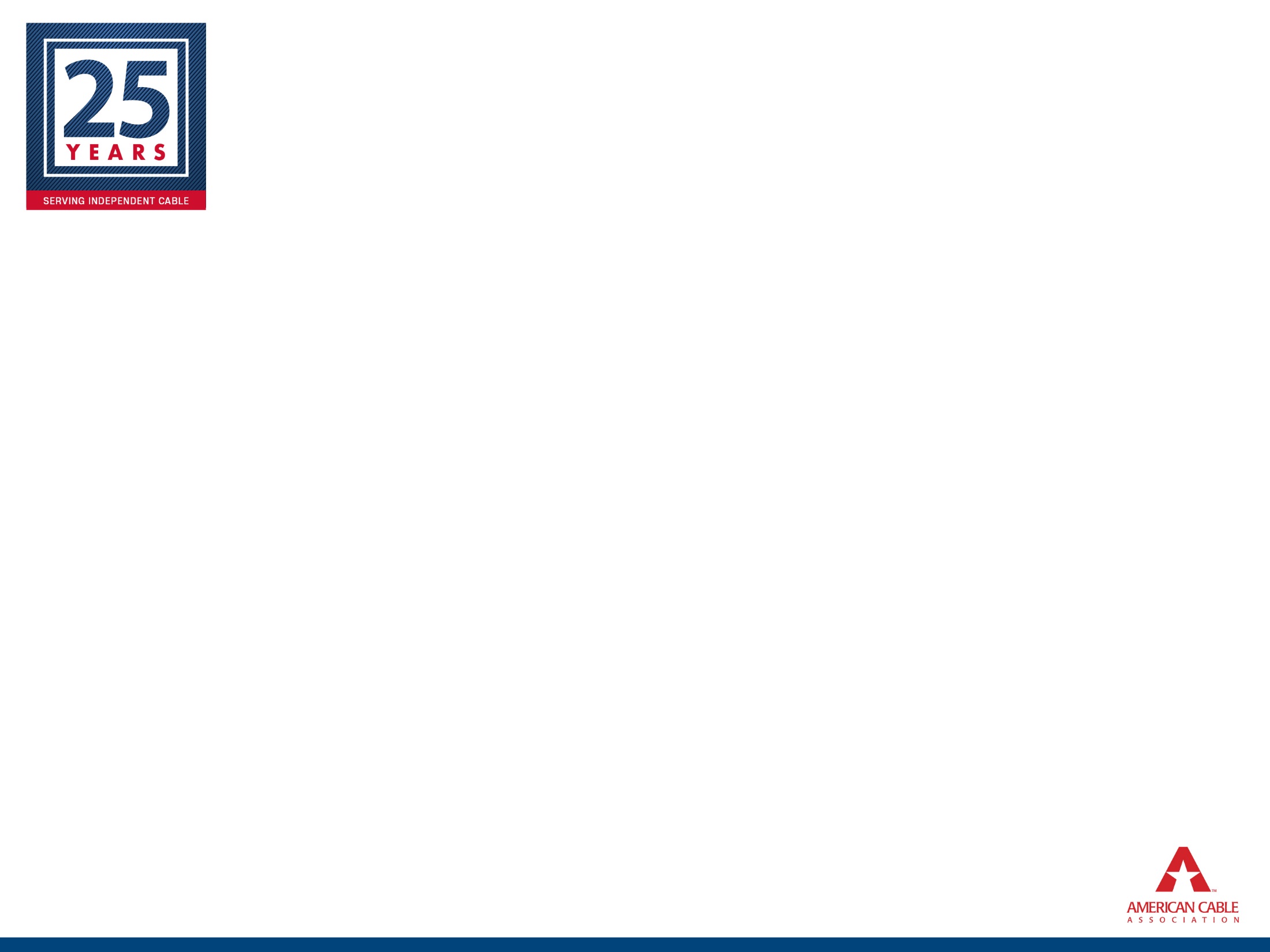 Upcoming Events and Deadlines
42
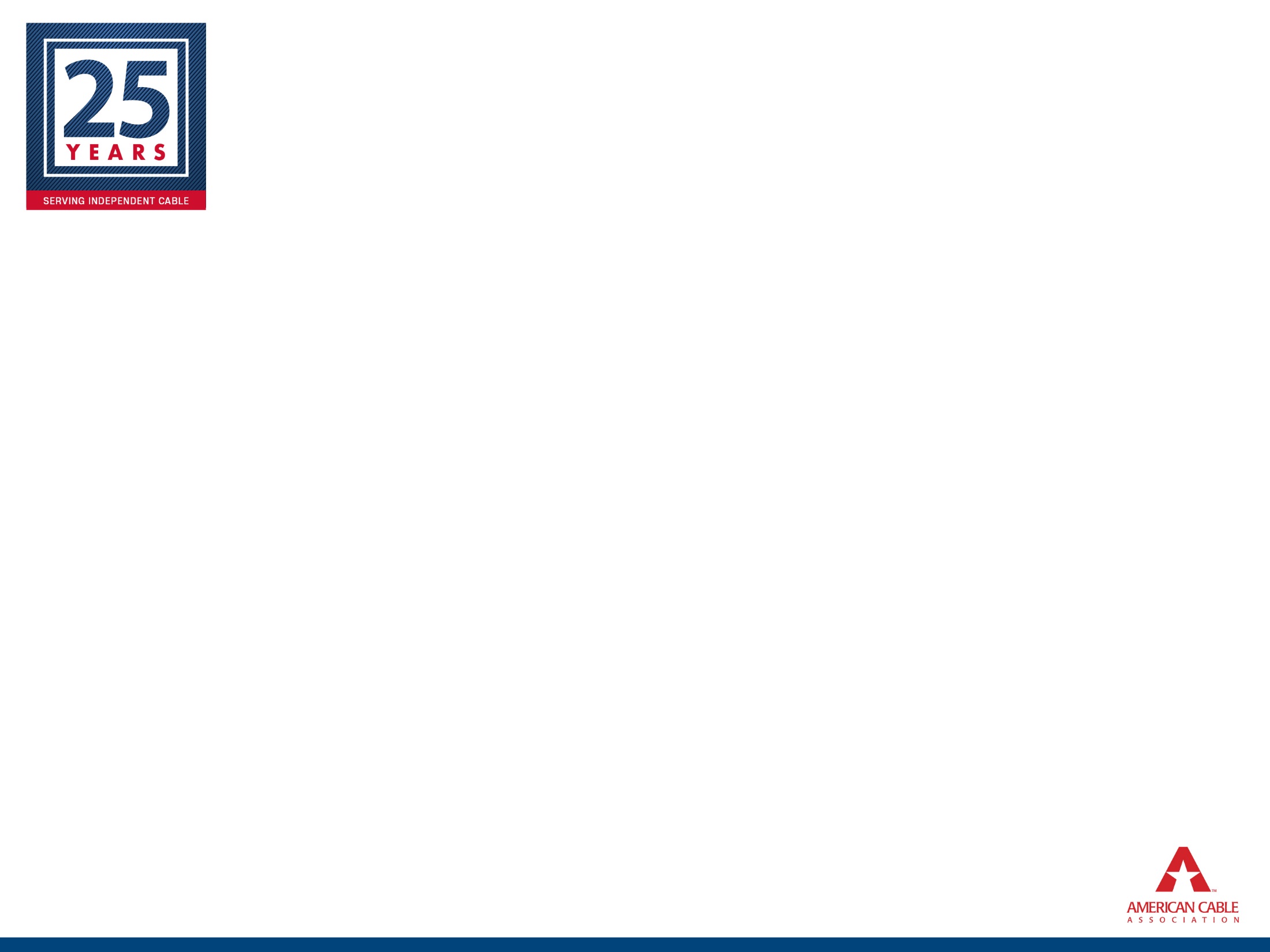 Upcoming Events and Deadlines
Post-Auction Broadcast Transition Phase I Testing – September 14
Make sure you communicate with your broadcast stations about their plans.
File Form 399 for reimbursement of any costs of accommodating channel changes.
EAS Nationwide Test – September 20
Must submit Form 2 by 11:59 EDT on test day.
Any changes to Form 1 due by September 26. 
Form 3 due November 5.
Annual Regulatory Fees – September 25
Cable/IPTV regulatory fee: $0.77 per subscriber as of  December 31, 2017.
Interconnected VoIP regulatory fee: $0.00291 for each dollar of interstate and international telecommunications revenue reported on Form 499-A.
CARS licenses and permits: $1,075.00 for any CARS facilities that were operating on October 1, 2017.
43
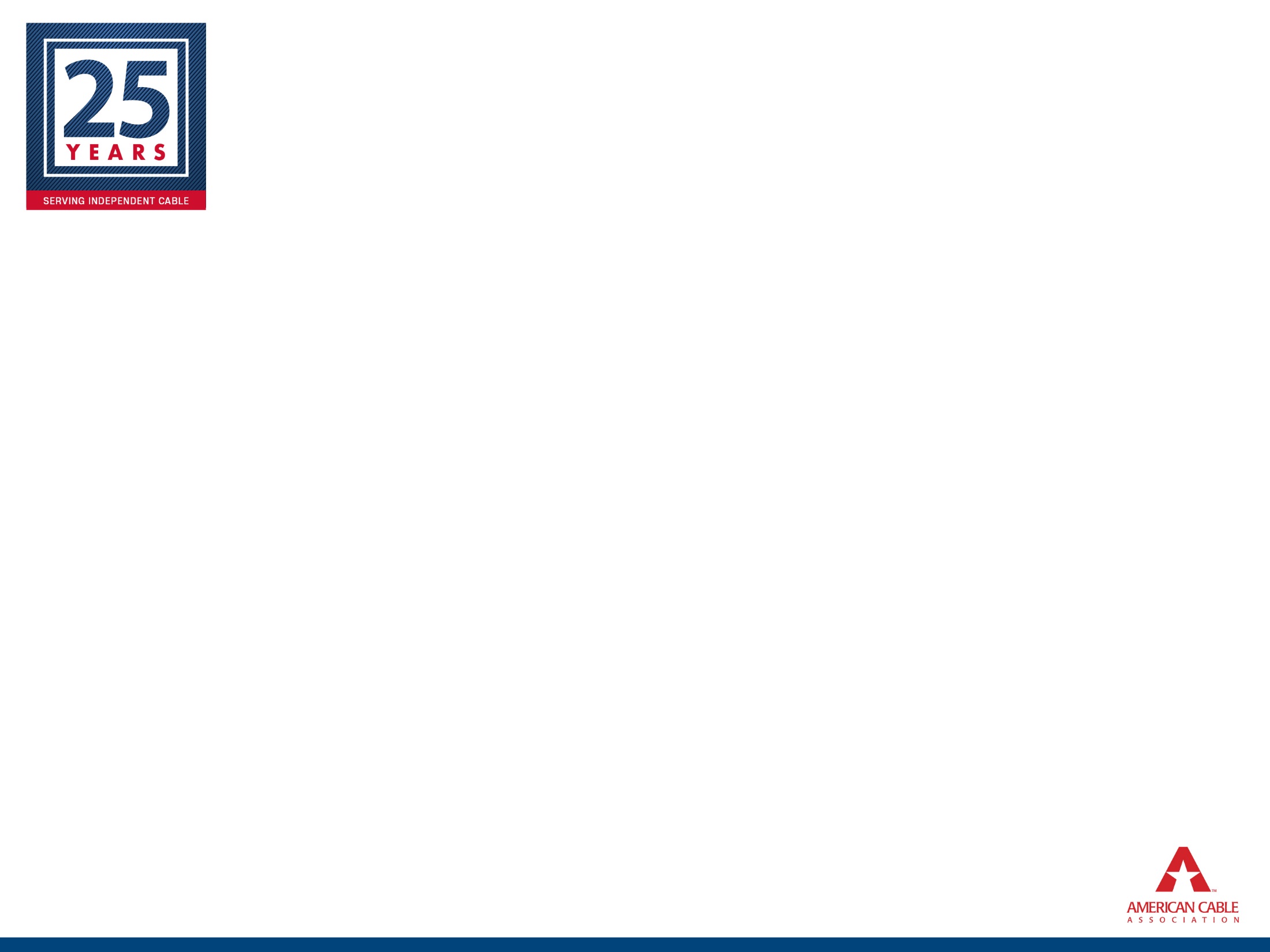 Upcoming Events and Deadlines
Annual EEO Form 396-C – October 1
Double check to see whether you are on the list of operators who must submit the Supplementary Investigation Sheet.
Receive-only Earth Station Registration (Form 312) – October 17
Start now and seek reimbursement before funds run out!
Accessible On-screen Guides and Menus – December 20
Starting preparing now!
Make sure your documentation and training programs are in place.
If planning to use a retail device, consider keeping a few in stock.
44
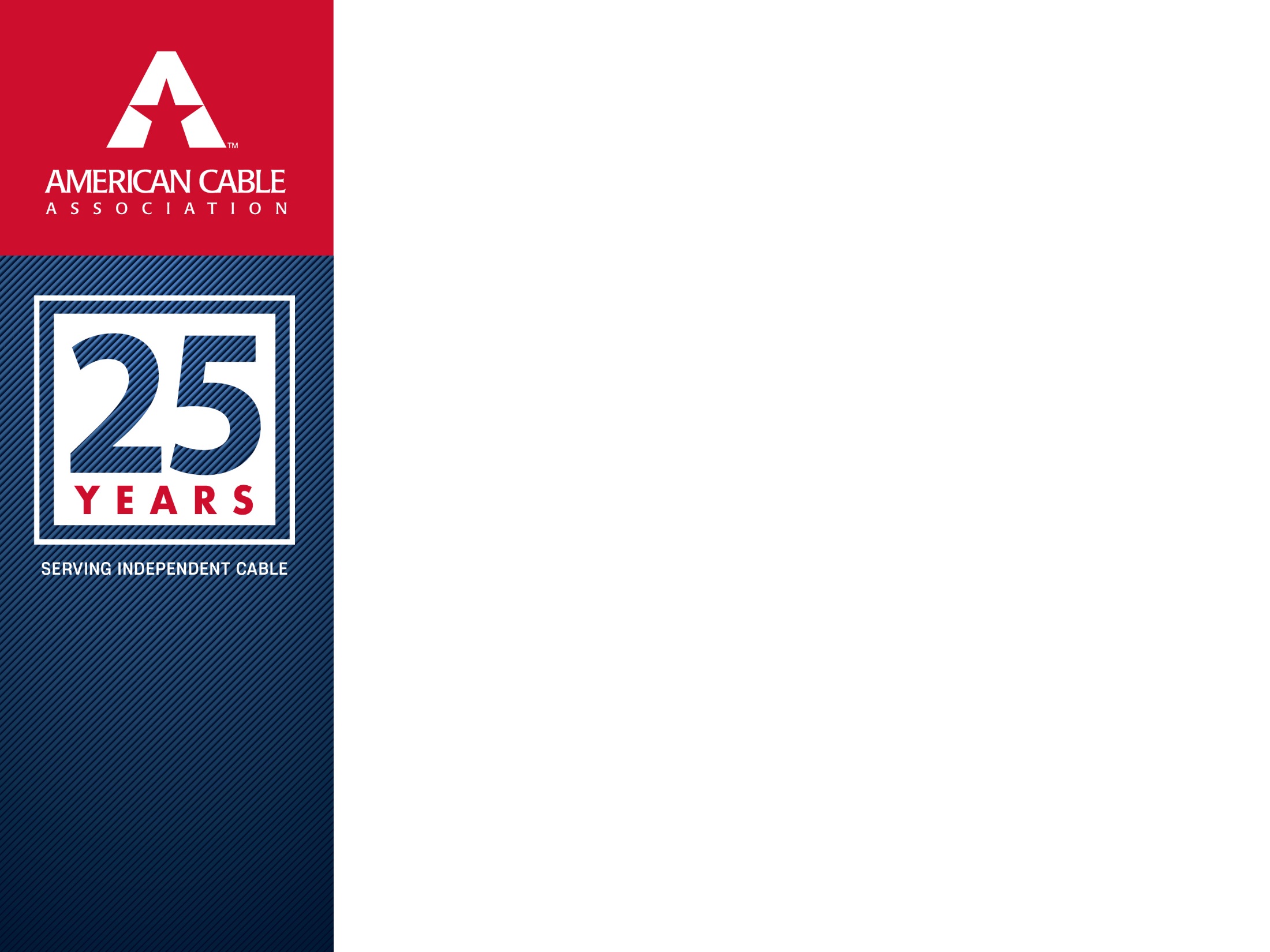 Contact Information
Mary Lovejoy, Vice President of Regulatory AffairsPhone:	(202) 603-1735Email:	mlovejoy@americancable.org
Matt Polka, President & CEOPhone:	(412) 922-8300 ext. 14	(412) 735-0401 (Cell)Email:	mpolka@americancable.org
Rob Shema, EVP Member Services & Finance/Chief of StaffPhone:	(412) 922-8300 ext. 30	(412) 889-1657 (Cell)Email:	rshema@americancable.org
Ross Lieberman, Sr. Vice President of Government AffairsPhone:	(202) 494-5661Email:	rlieberman@americancable.org 
Brian Hurley, Vice President of Regulatory AffairsPhone:	(202) 573-6247Email:	bhurley@americancable.org
45